Lo the angler.  
He rises in the morning and upsets the whole household.  
Mighty are his preparations. 
He goes forth with great hope in his heart – 
and when the day is far spent he returns, 
smelling of exertion and strong spirits. 
And the truth is not in him.
In 1918 The Camden Queen Central News reported that  
Grace Peck and William Harrison Mills - married
Eva Stowell and Ray Stevenson - engaged
A violent electrical storm 
damaged a Church in McConnellsville
three area  barns destroyed by lightning
burned hay, killed foul and swine
AND
In 1918 The Camden Queen Central News reported that  
Grace Peck and William Harrison Mills - married
Eva Stowell and Ray Stevenson - engaged
A violent electrical storm 
damaged a Church in McConnellsville
three area  barns destroyed by lightning
burned hay, killed foul and swine
Anglers were catching three-to-six- pound brook trout from the Salmon River at Redfield.
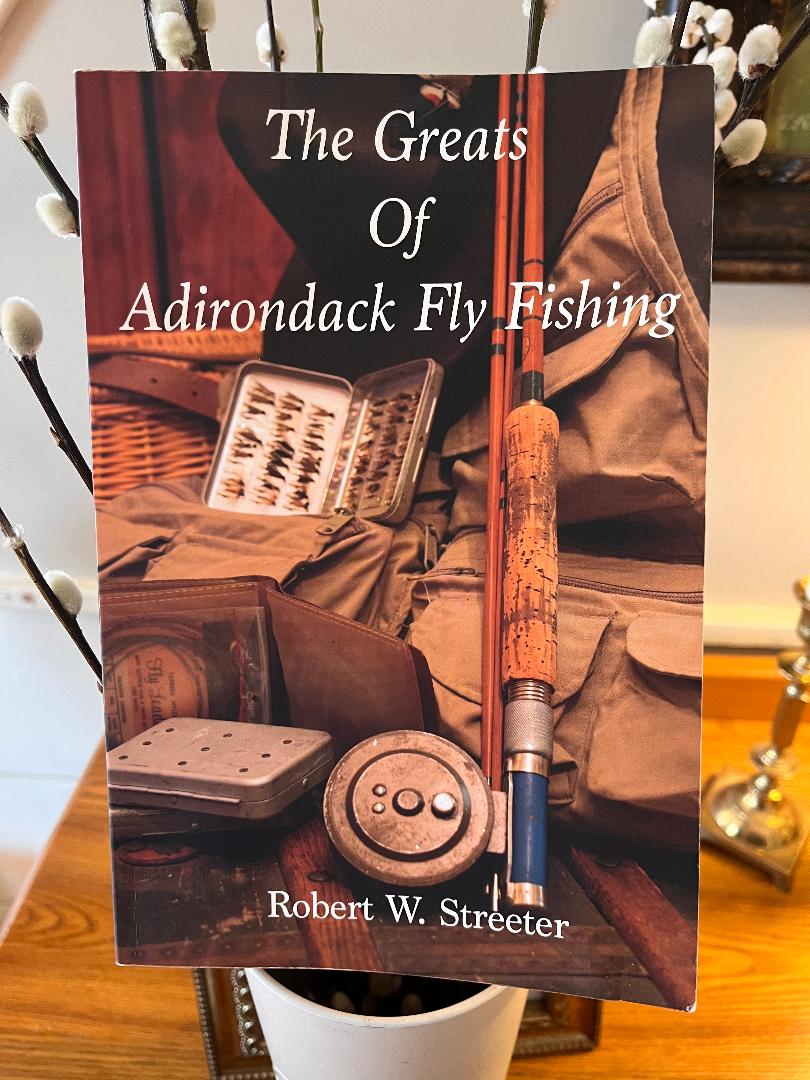 William E Scripture, Jr.  

Fly fisherman – Favored streamers

Fished all over but loved the East Branch of Fish Creek  -  Taberg to Fish Creek Club

3 to 5 pound fish - both brookies and browns.
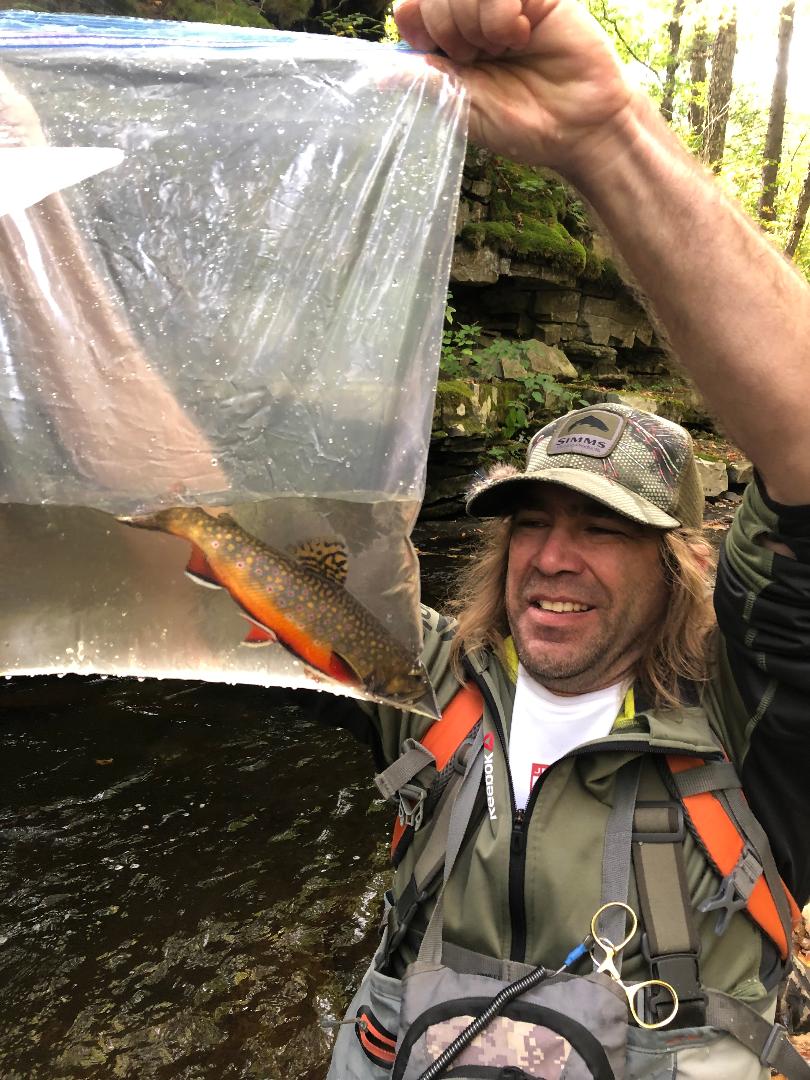 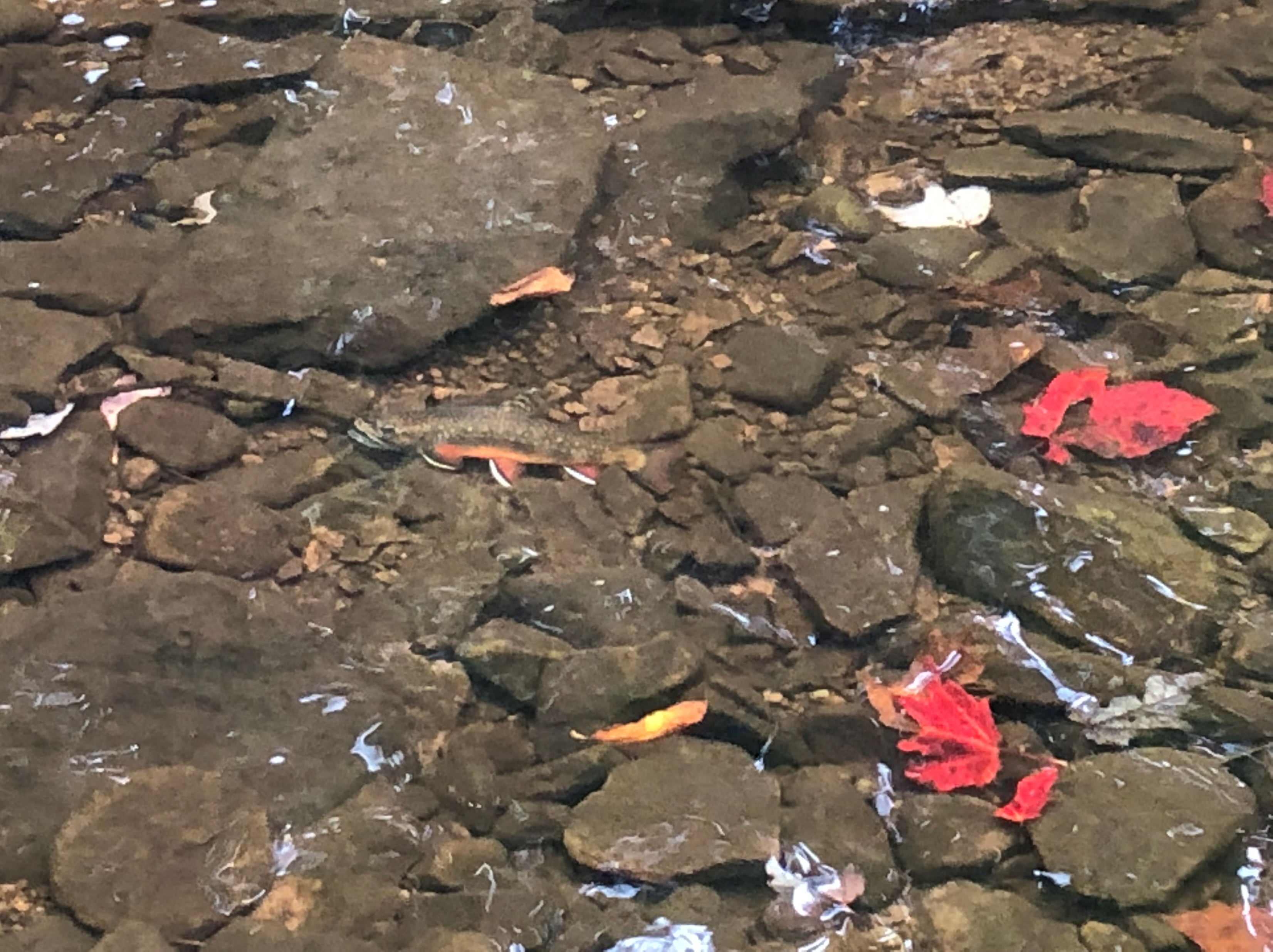 Habitat Degradation Happened
Dams and obstacles to fish movement
Isolation from food, mates and spawning habitat
Deforestation 
Warming water
Bank erosion
Sedimentation
Exotic/invasive species
Pollution
Acid rain/deposition
CLIMATE CHANGE
Trout Unlimited – a national conservation organization
Mission: To bring together diverse interests to care for and recover rivers and streams so that our children can experience the joy of wild and native trout and salmon. 

Vision: For communities across America to engage in the work of repairing and renewing our rivers, streams, and other water bodies on which we all depend.
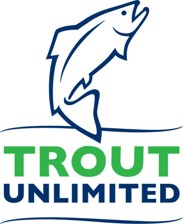 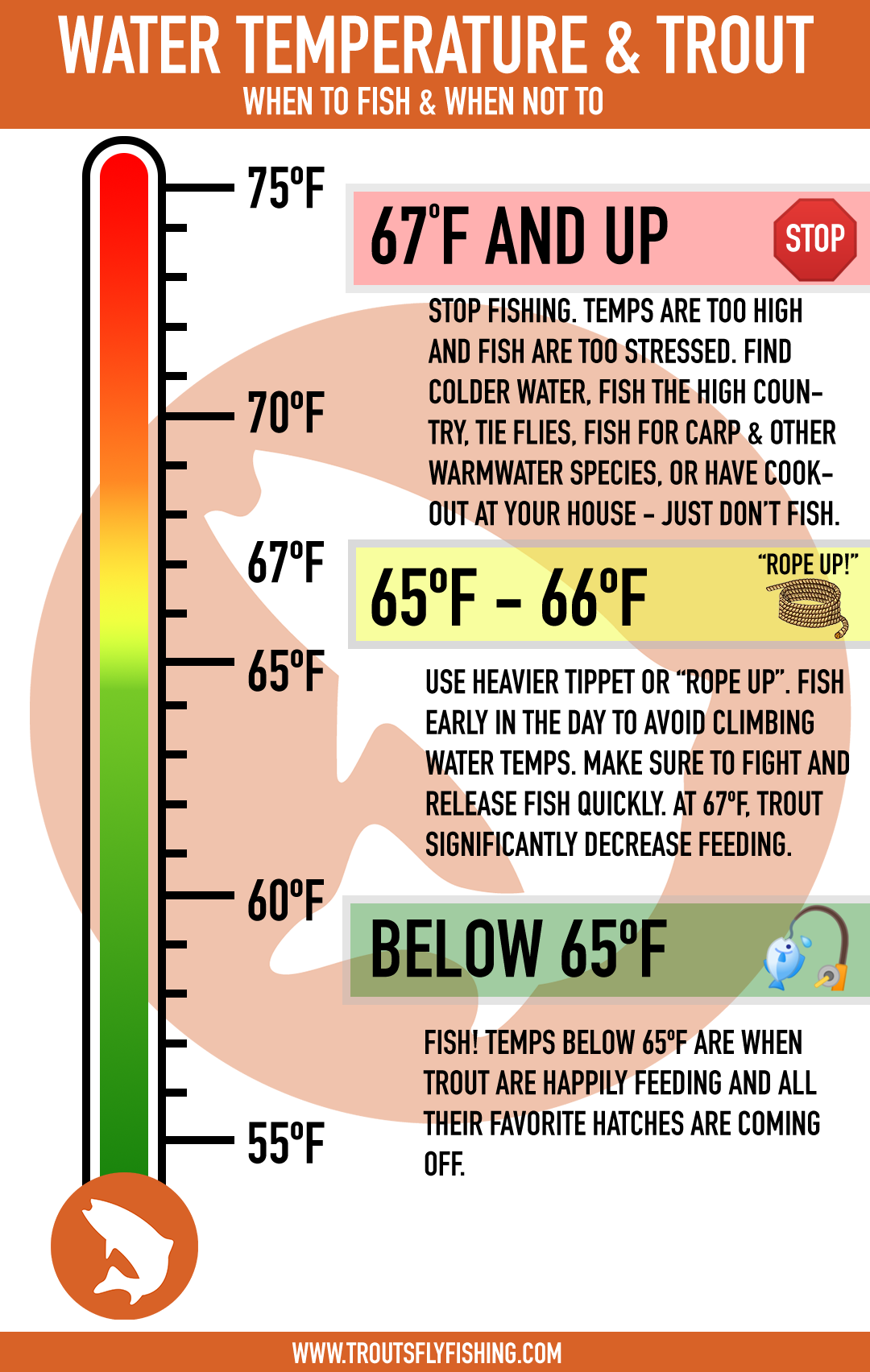 Protect - wild trout and salmon and their habitat

Reconnect - waterways so they can function naturally

Restore - populations of native fish

Sustain - those fisheries thru advocacy and education
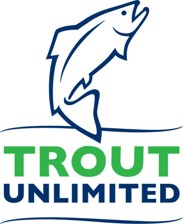 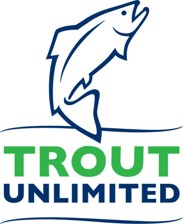 Terminology - Just to confuse you

Native – Species naturally occurring here

Wild - Individual born here but not necessarily from here

Exotic - Species not from around here

Invasive – Species not from around here and harmful to the new environment
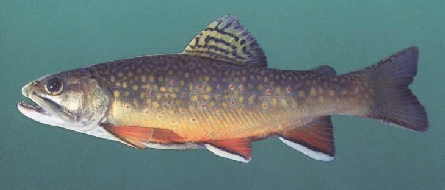 Brook Trout Native
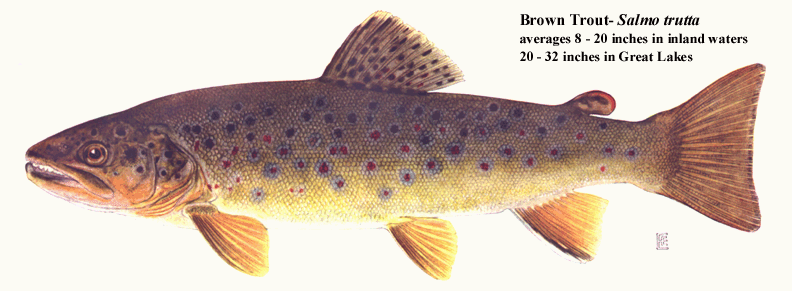 Brown Trout Exotic
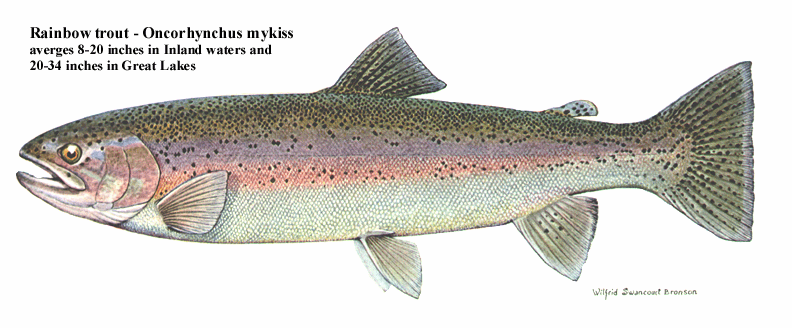 Rainbow  Trout
Exotic
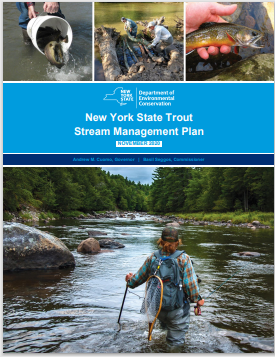 Guiding Principles for Trout Stream Management 
Wild Trout 	
Habitat 	
Stocked Trout 	
Angling Opportunity
Management Approach
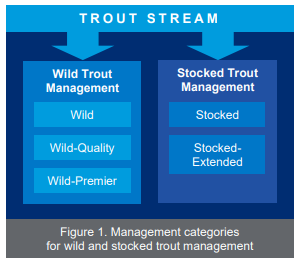 Finding the Right Places – TU’s Priority Waters
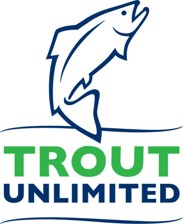 Strongholds, those large, intact habitats that support healthy populations. 

Climate resilient populations that occur in habitats anticipated to persist in the face of changing climate. 

Populations that represent the range of ecological, life history, and genetic diversity across a species’ distribution. 

Outstanding wild trout waters where there is no conflict with native species management objectives.
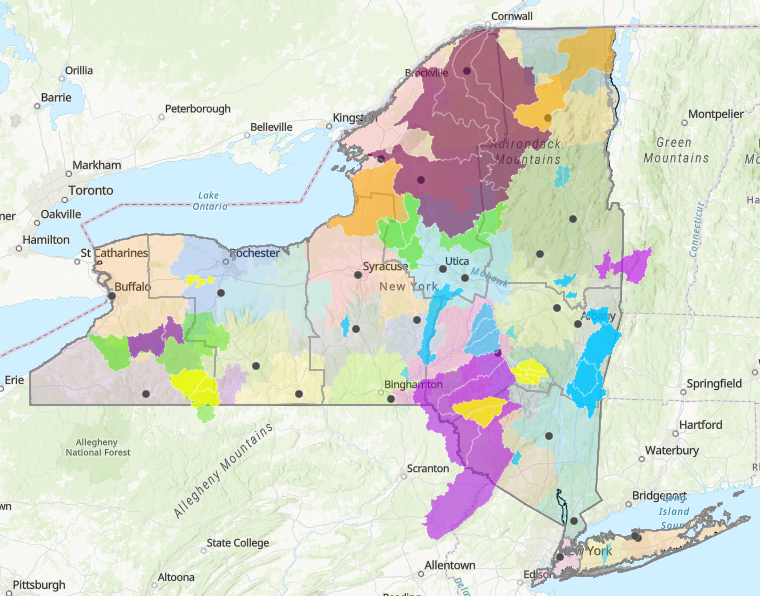 www.tu.org
14
UPDATE -- What We Want to Accomplish
Promote a singular NY Priority Waters concept for use at all  NY TU organizational levels
5-year forward view
5-10 high quality projects
Portfolio perspective
Continuous refinement of the NY Priority Waters Maps
Follow the data
identify specific Priority Waters for protection, restoration, reconnection, and reintroduction
Use the NYS DEC Trout Stream Management Plan Categories
As a simple project development concept for chapters
As a shared tool for collaboration with NYS DEC 
Identify and strengthen partnerships across all levels of TU through improved communication
Council
Regional
Chapter
www.tu.org
15
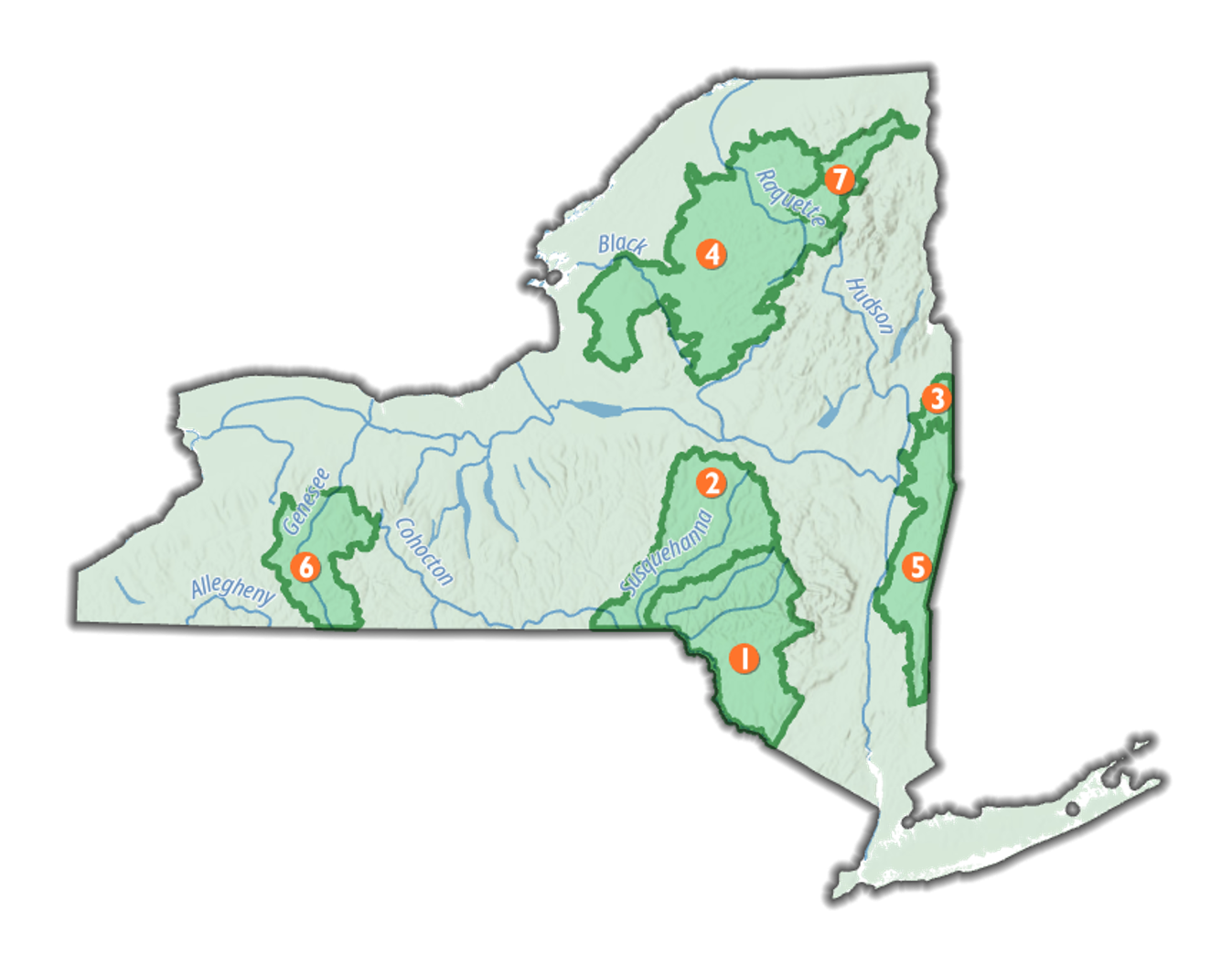 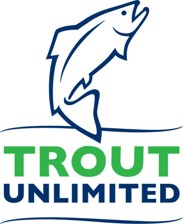 NewYork
Priority Waters
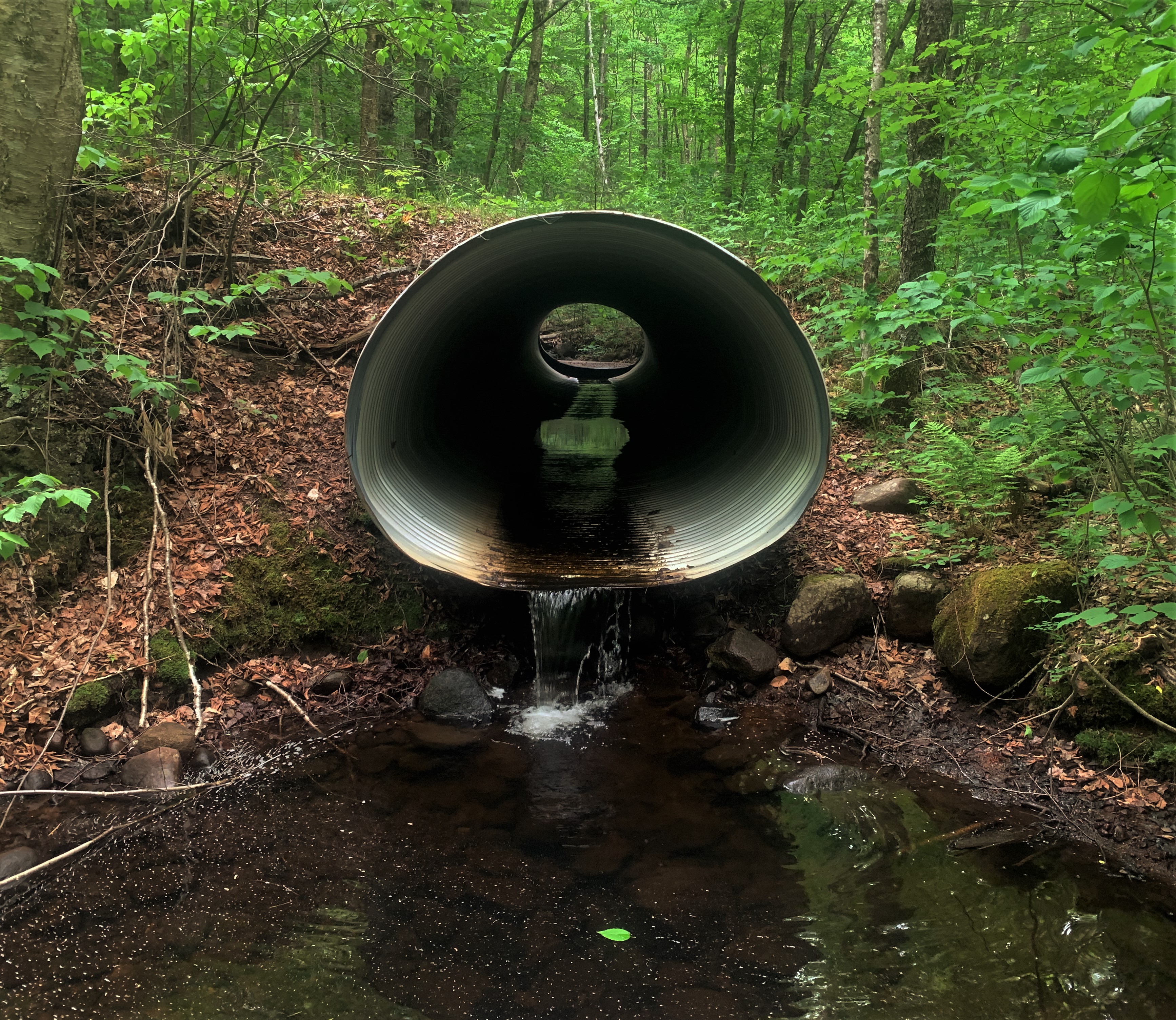 RECONNECT !
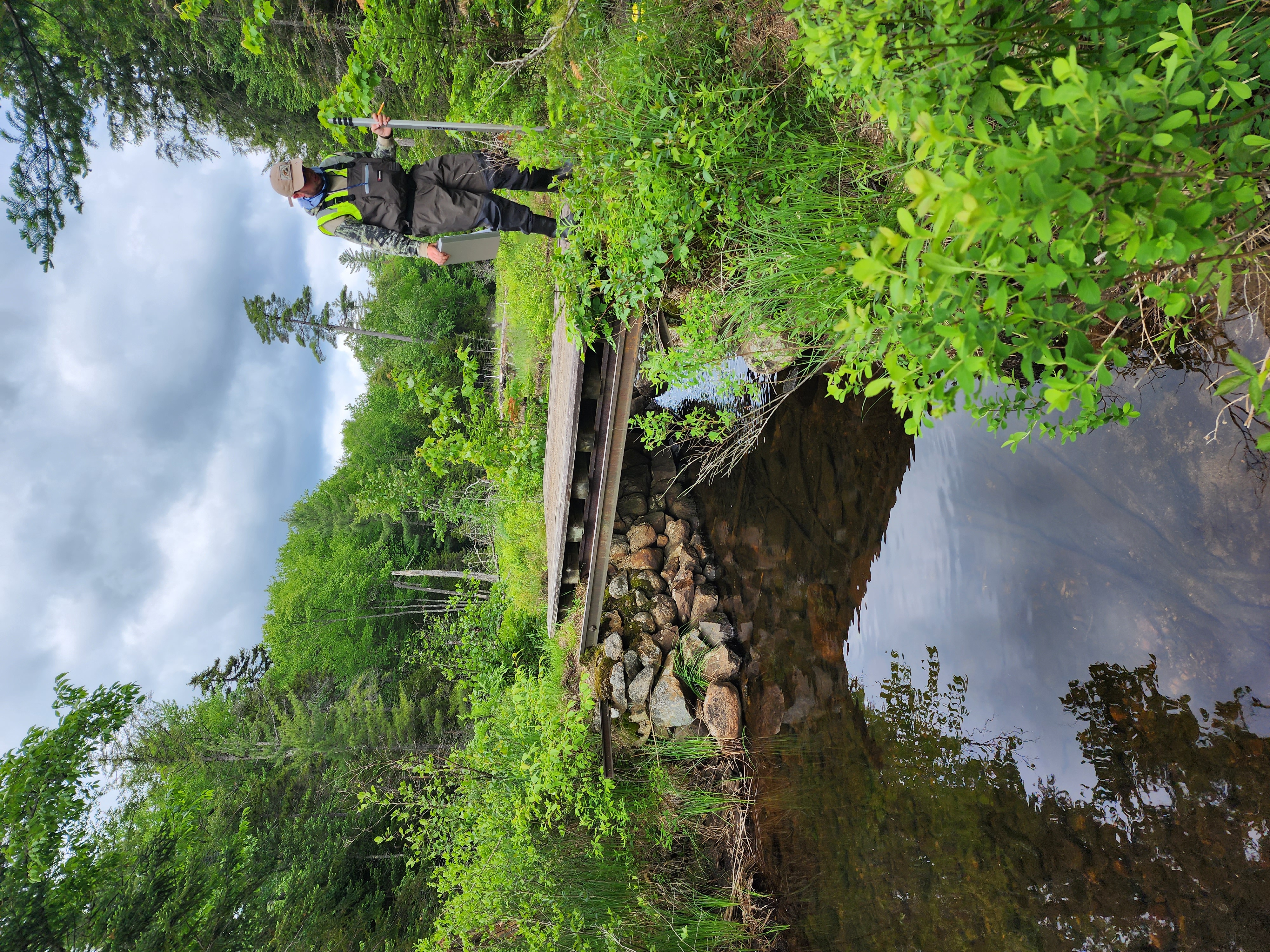 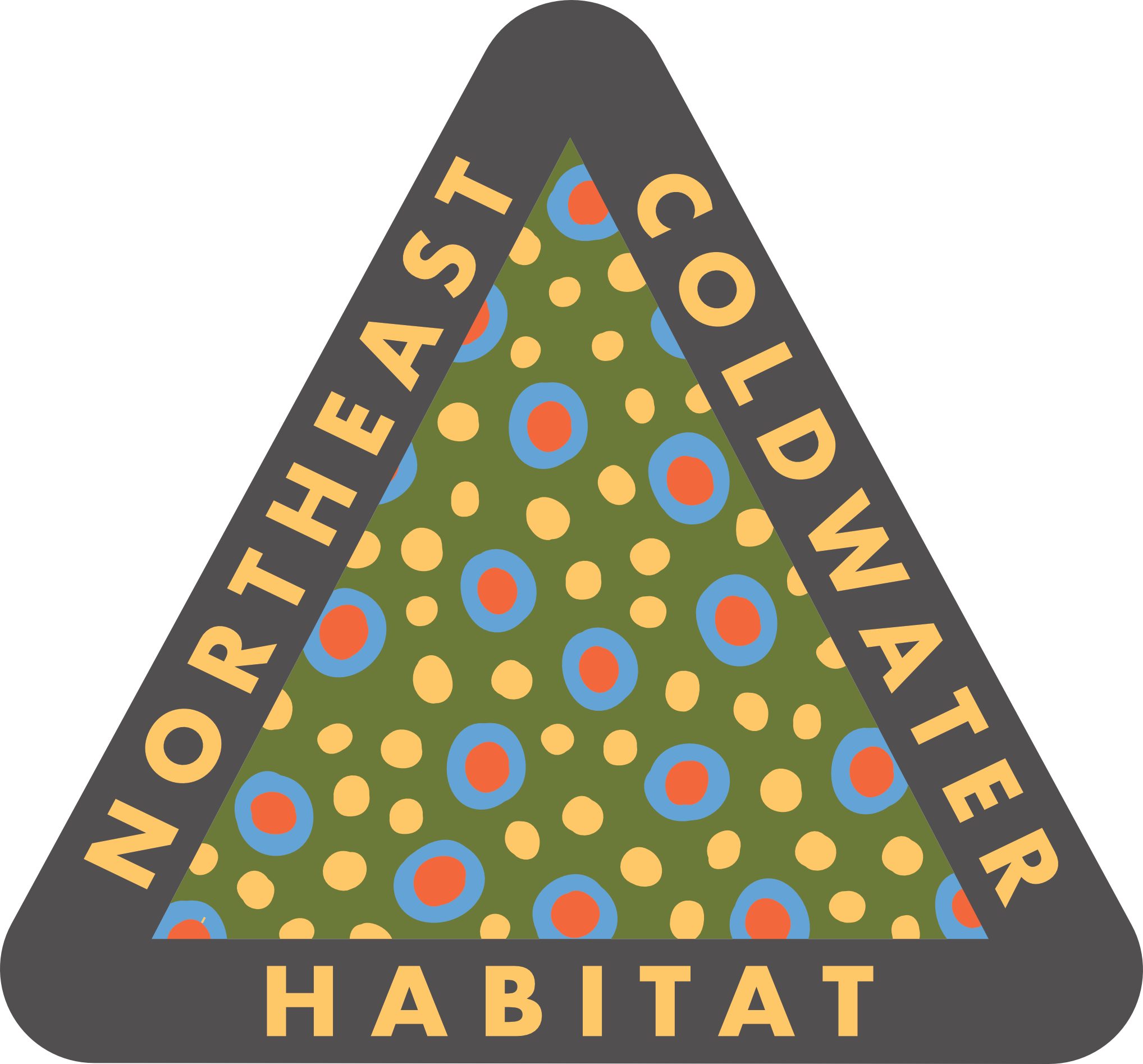 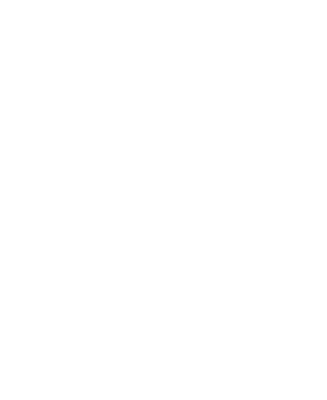 Tug Hill Region – Trout Unlimited 
Aquatic Passage Project Outline
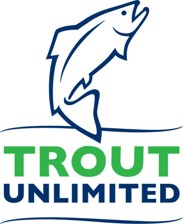 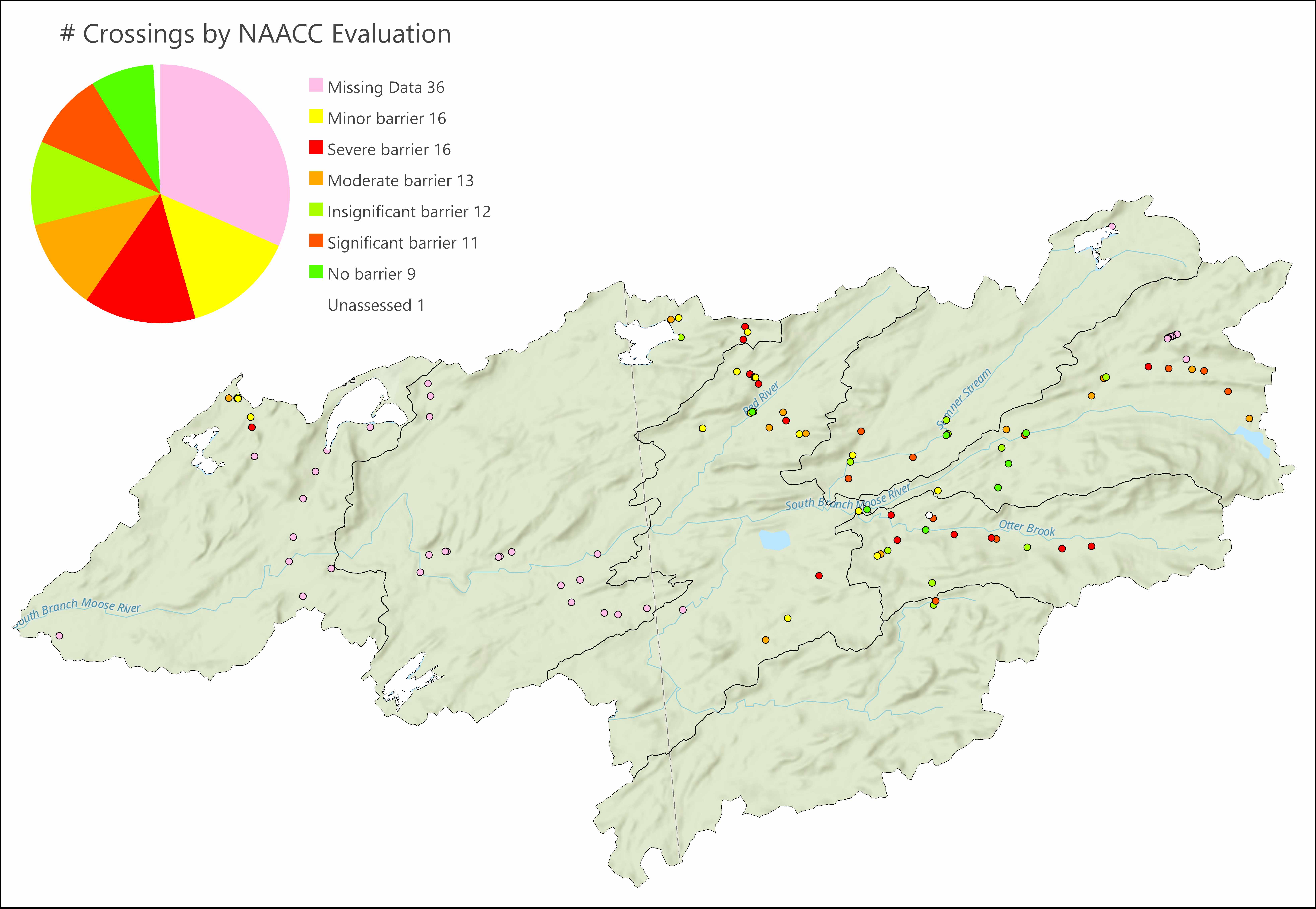 America’s first state forest reserve still harbors native Eastern brook trout and still draws anglers. In this national landmark, we are assessing watershed fragmentation on the west slope streams, which drain into Lake Ontario, we anticipate surveying hundreds of culverts on state land. In the Black River watershed, we are reconnecting tributaries by replacing failing or undersized culverts.
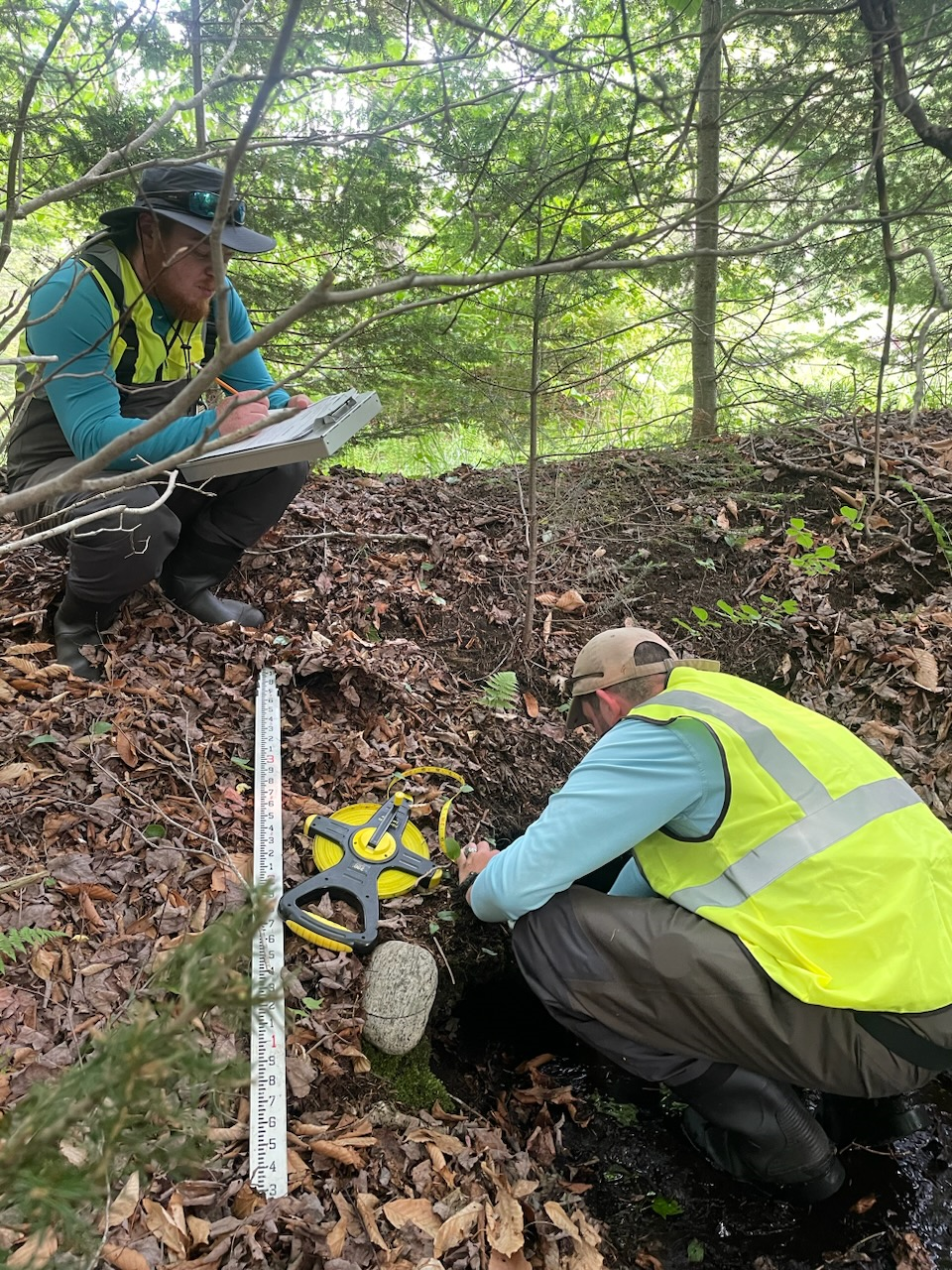 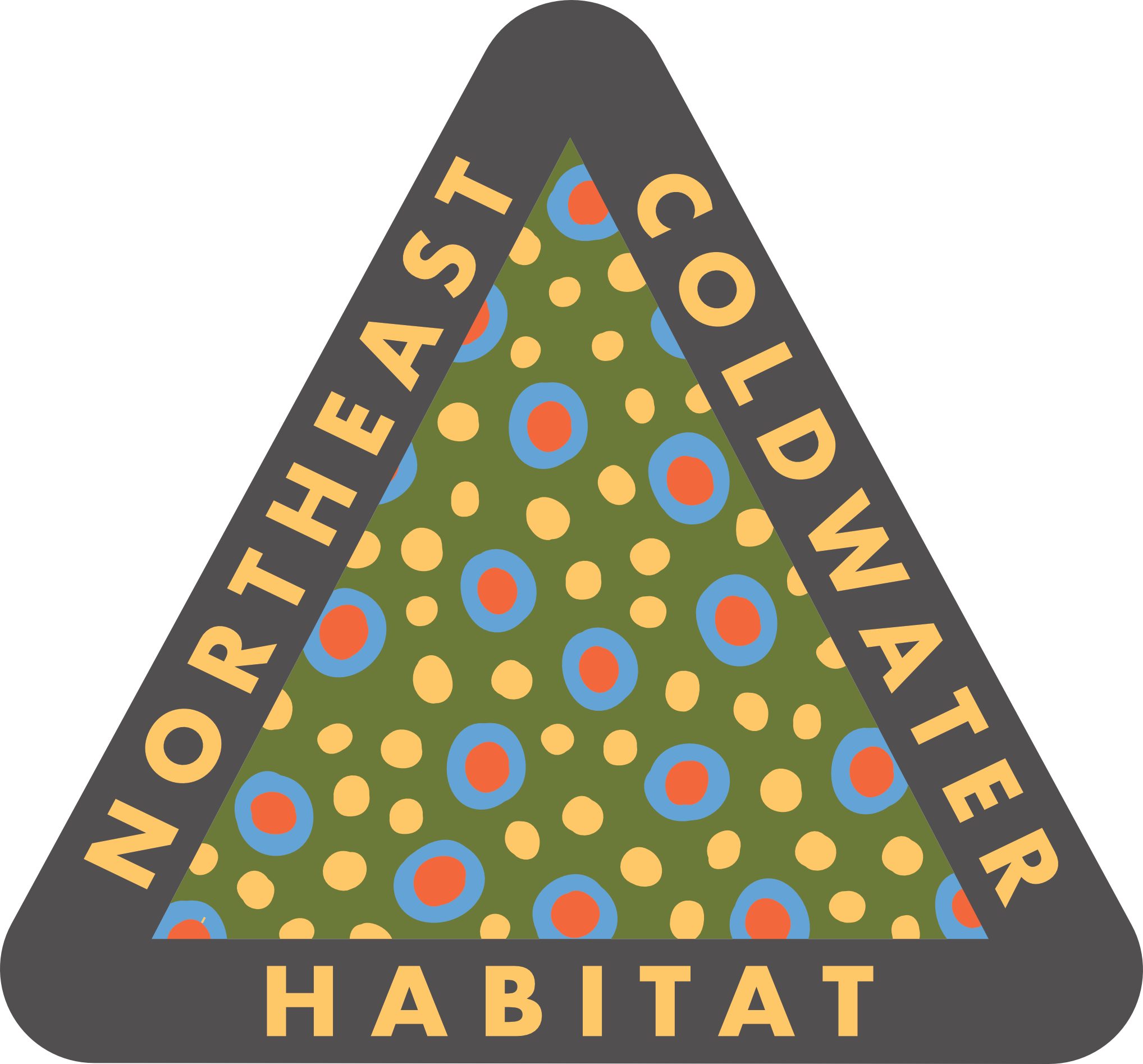 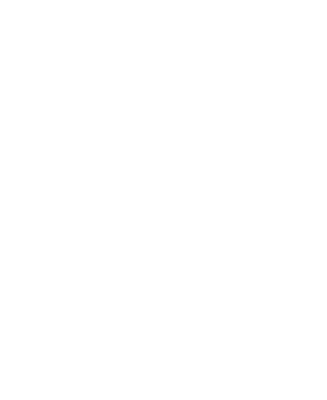 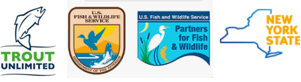 Trout Unlimited Brewery Rd Culvert Replacement Project
Town of New Bremen, NY
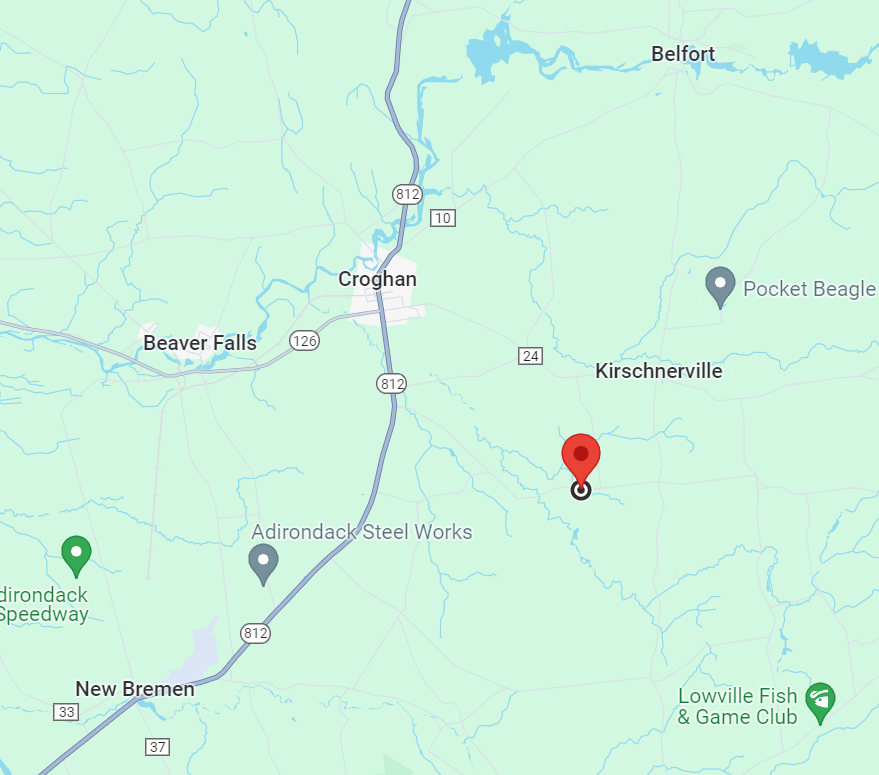 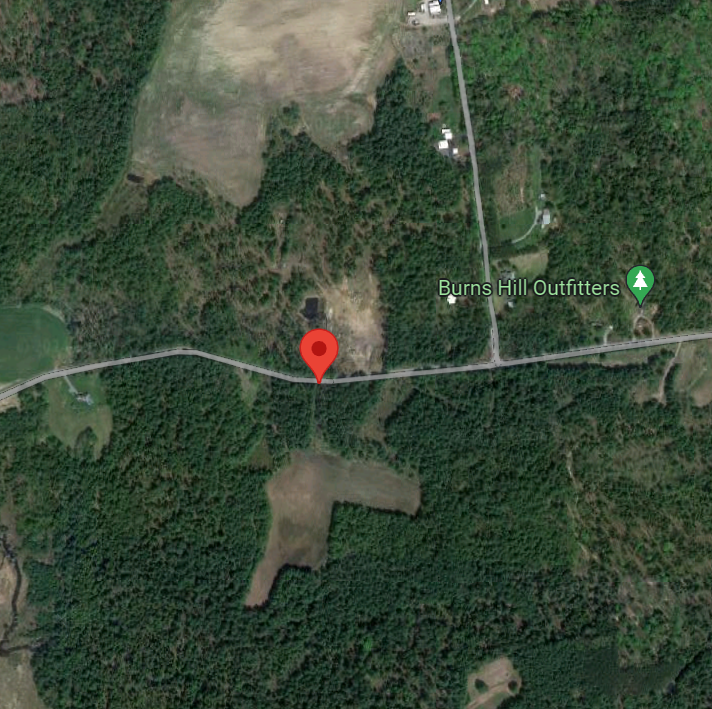 Address: East of 7236 Brewery Rd, New Bremen, NY 13367
Location Description: 1200 feet west of the intersection of Brewery Rd and Briot Rd
HUC12: 041403011105
Latitude/Longitude: 43.866000, -75.352210
Last Updated 4/10/2024
19
Trout Unlimited Brewery Rd Culvert Replacement Project – Town of New Bremen, NY
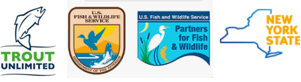 Project Goals:
Remove significant barrier for aquatic organisms and reduce habitat fragmentation for brook trout.
Reconnect 2.6 miles upstream (USGS NHD) and 0.36 miles downstream to  confluence with Black Creek.
Improve stream conditions by creating a stable stream reach that is climate change resilient.
Improve town infrastructure to reduce maintenance costs and ensure flood resiliency
Minimize project construction footprint and maintain mature vegetation.

Ownership:
Town of New Bremen, majority of the work with be done within the town’s right-of-way. The town highway department will contribute to site restoration. The project will be completed by a hired contractor.
Partners: 
USFWS Partners for Wildlife – lead agency Nationwide Permit-27 review
Lewis County Soil and Water Conservation District - monitoring
Funding:
WQIP Round 18 (C01898GG)
Project Timeline:
Implementation summer 2024
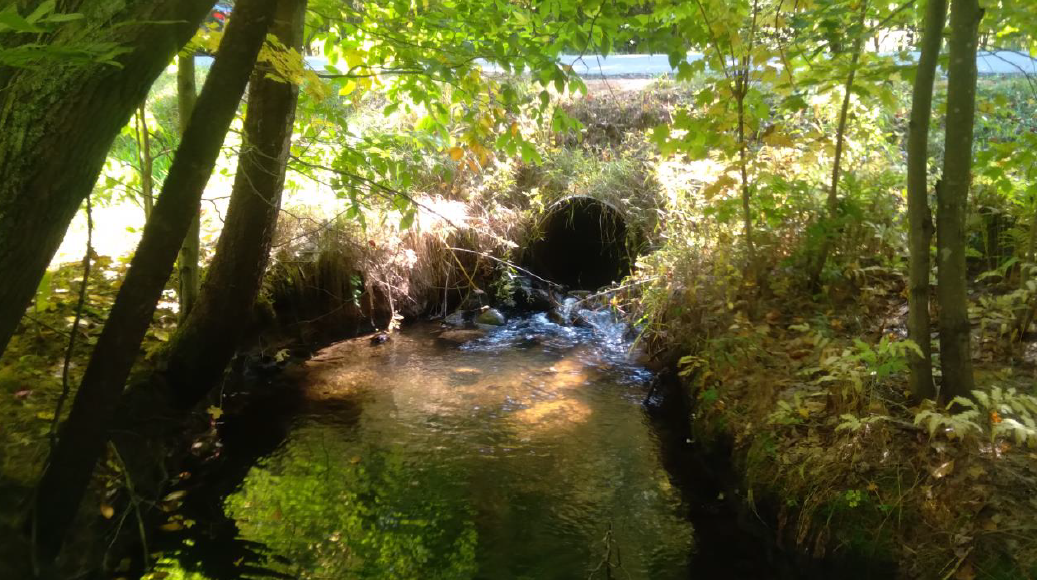 Class C(T) un-named tributary to Black Creek, tributary to the Beaver River. The culvert is a significant barrier for aquatic organism passage based on NAACC Survey ID 85334 evaluation.
Last Updated 4/10/2024
20
TU Long Pond Road Over Warner Creek Culvert Replacement Project
Town of Croghan NY 
Permit Designs Version 1
April 10, 2024
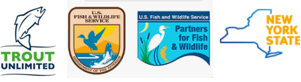 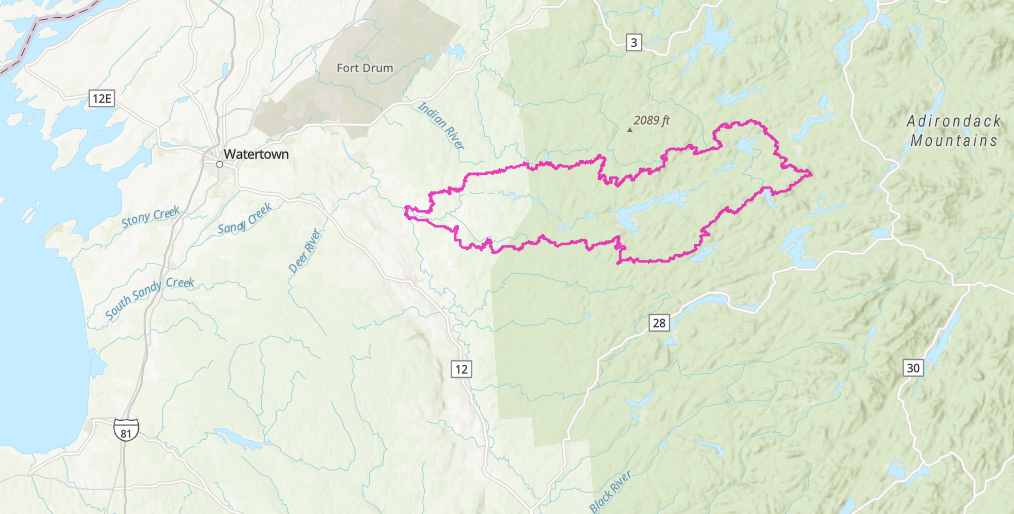 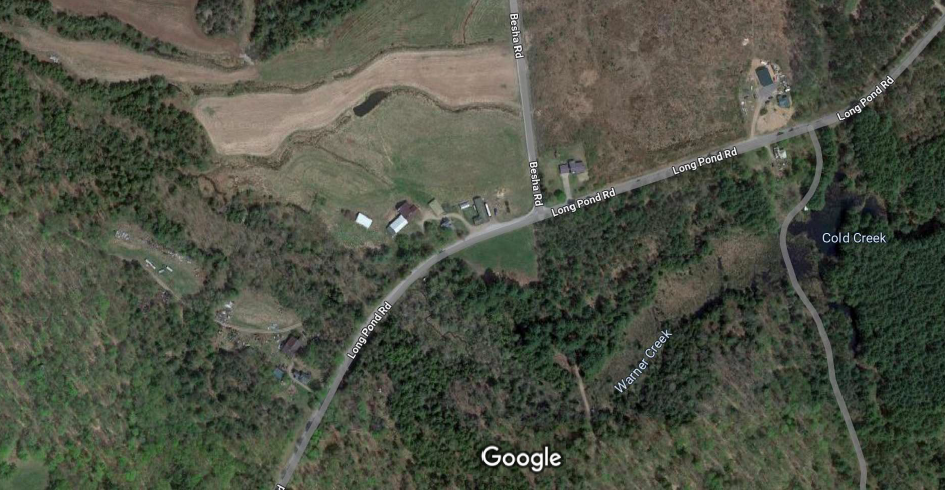 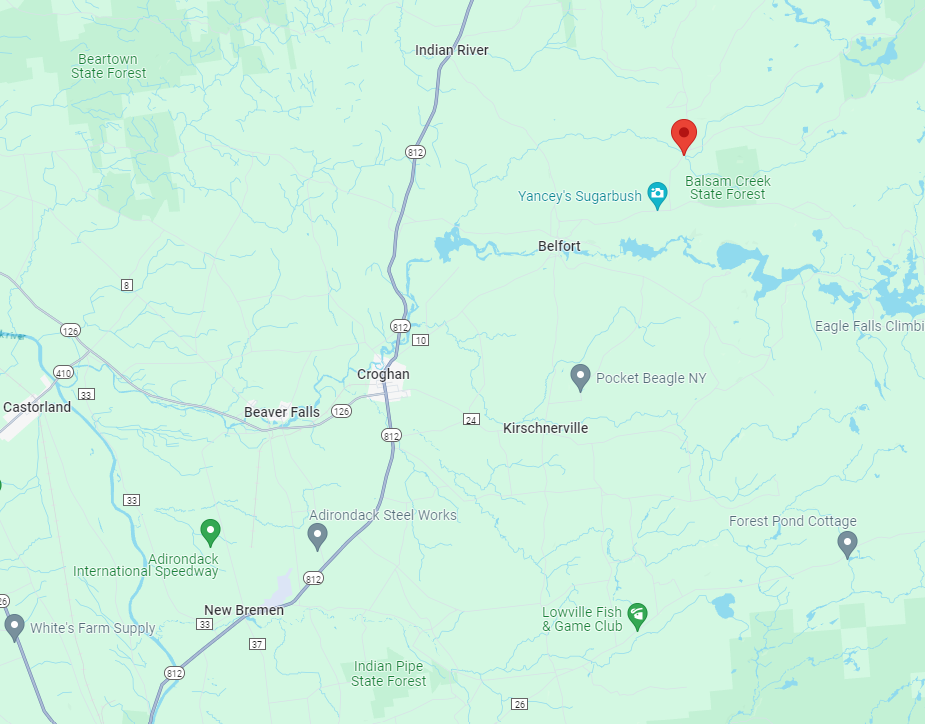 Warner Creek Crossing
85040, 3' cm
Balsam Creek Crossing 
7' BP
Address: Near 8235 Long Pond Rd., Croghan, NY 13327

Location Description: The Warner Creek crossing is located on Long Pond Road feet ~500’ south/southwest of the intersection of Long Pond Road and Bisha (or Kilbourn) Road in the Town of Croghan in Lewis County (Figure 1). 

HUC12: 041403011103

Latitude/Longitude: 43.95102, -75.28877
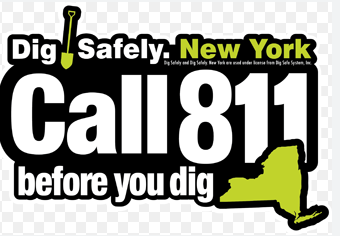 Last Updated 4/10/2024
21
TU Long Pond Road Over Warner Creek Culvert Replacement – Town of Croghan, NY
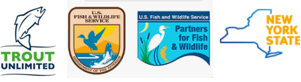 Project Goals:
Remove significant barrier for aquatic organisms and reduce habitat fragmentation for brook trout.
Reconnect aquatic organism passage for 4.9 miles upstream (USGS NHD Flowlines) and 5.8 miles downstream to the next confluence with Beaver River. There are no barriers downstream.
Improve stream conditions by creating a stable stream reach that is climate change resilient.
Improve town infrastructure to reduce maintenance costs and ensure flood resiliency
Minimize project construction footprint, maintain mature vegetation and expand riparian restoration upstream and downstream of the site.

Ownership:
Town of Croghan, majority of the work with be done within the town’s right-of-way; town securing easements from landowners for additional instream work. The town highway department will complete project construction.

Partners: 
USFWS Partners for Wildlife – lead agency Nationwide Permit-27 review
NYS DEC Region 6 – Fish monitoring

Funding:
WQIP Round 18 (C01898GG) Project Timeline: Summer 2024
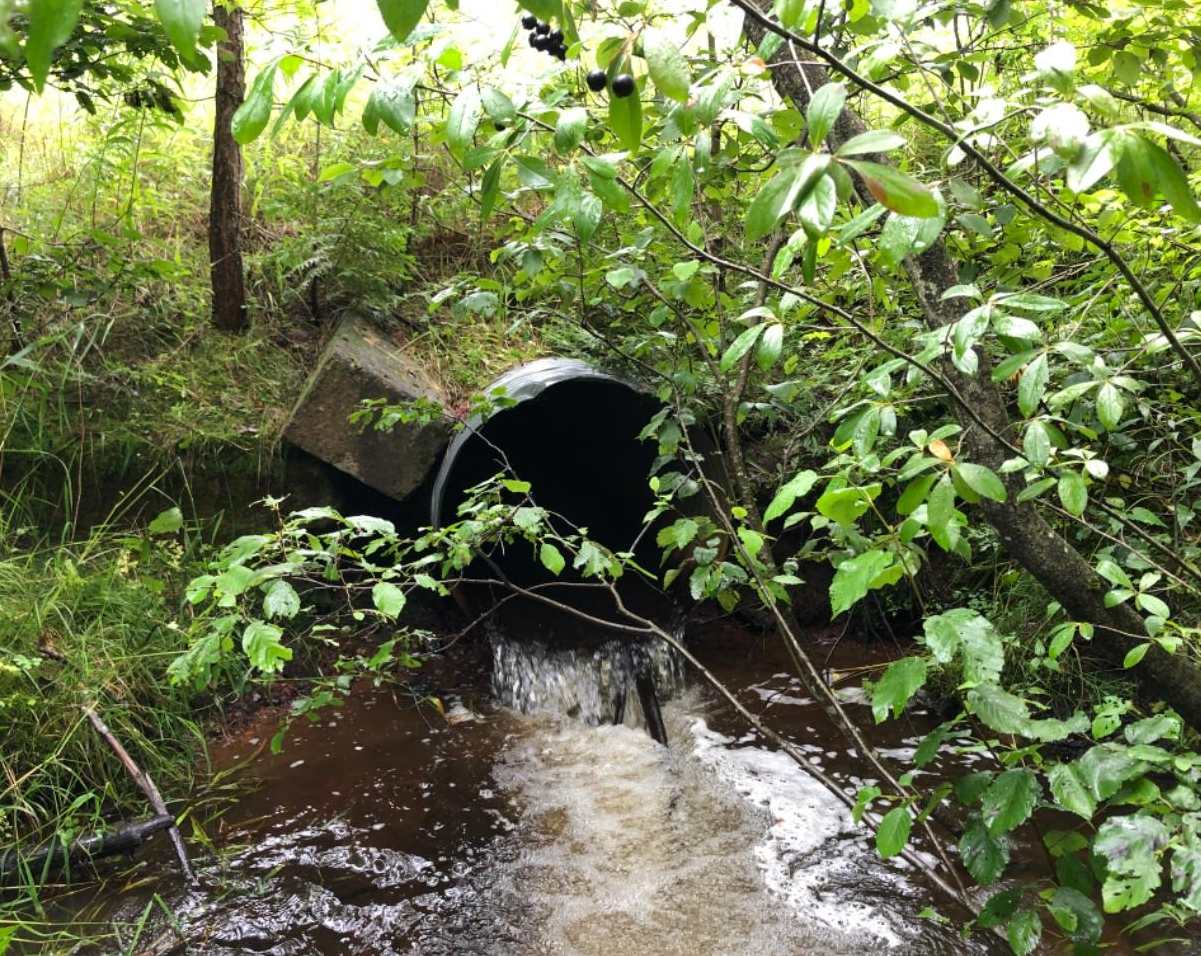 Warner Creek is a Class C(T) tributary to Balsam Creek in the Beaver River Watershed.   The culvert  is a significant barrier for aquatic organisms (NAACC Survey ID 85040).  Beaver River flows to the Black River, a tributary to Lake Ontario.
Last Updated 4/10/2024
22
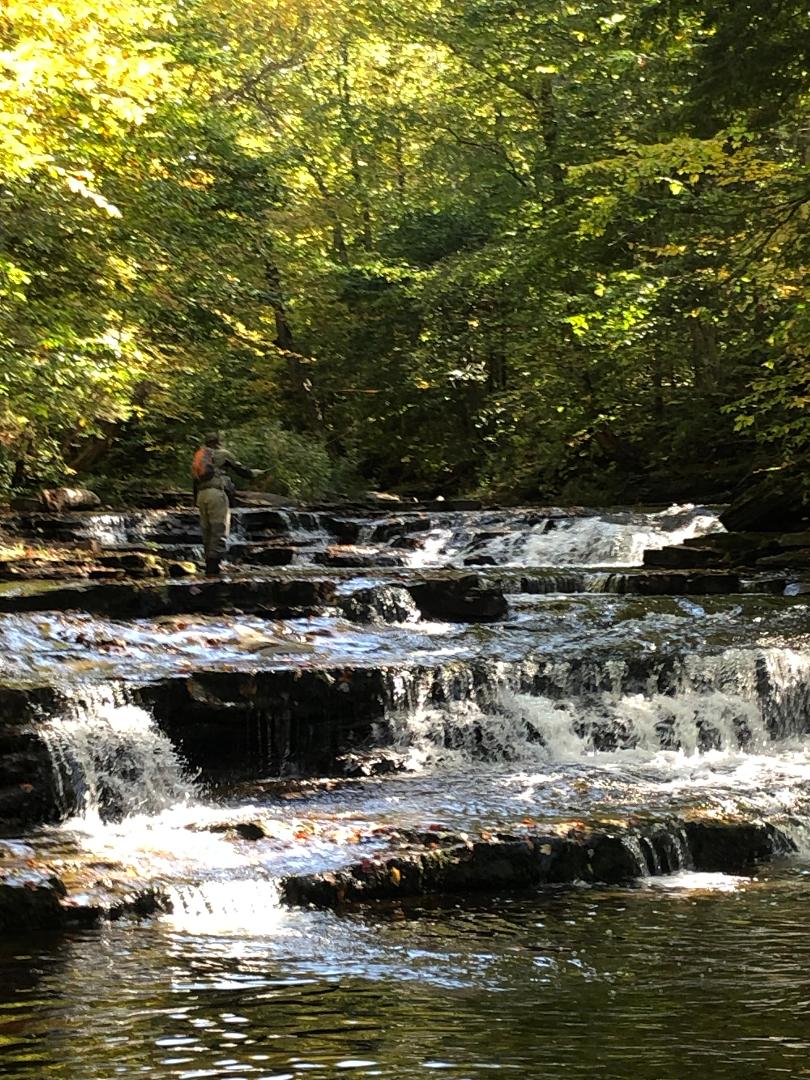 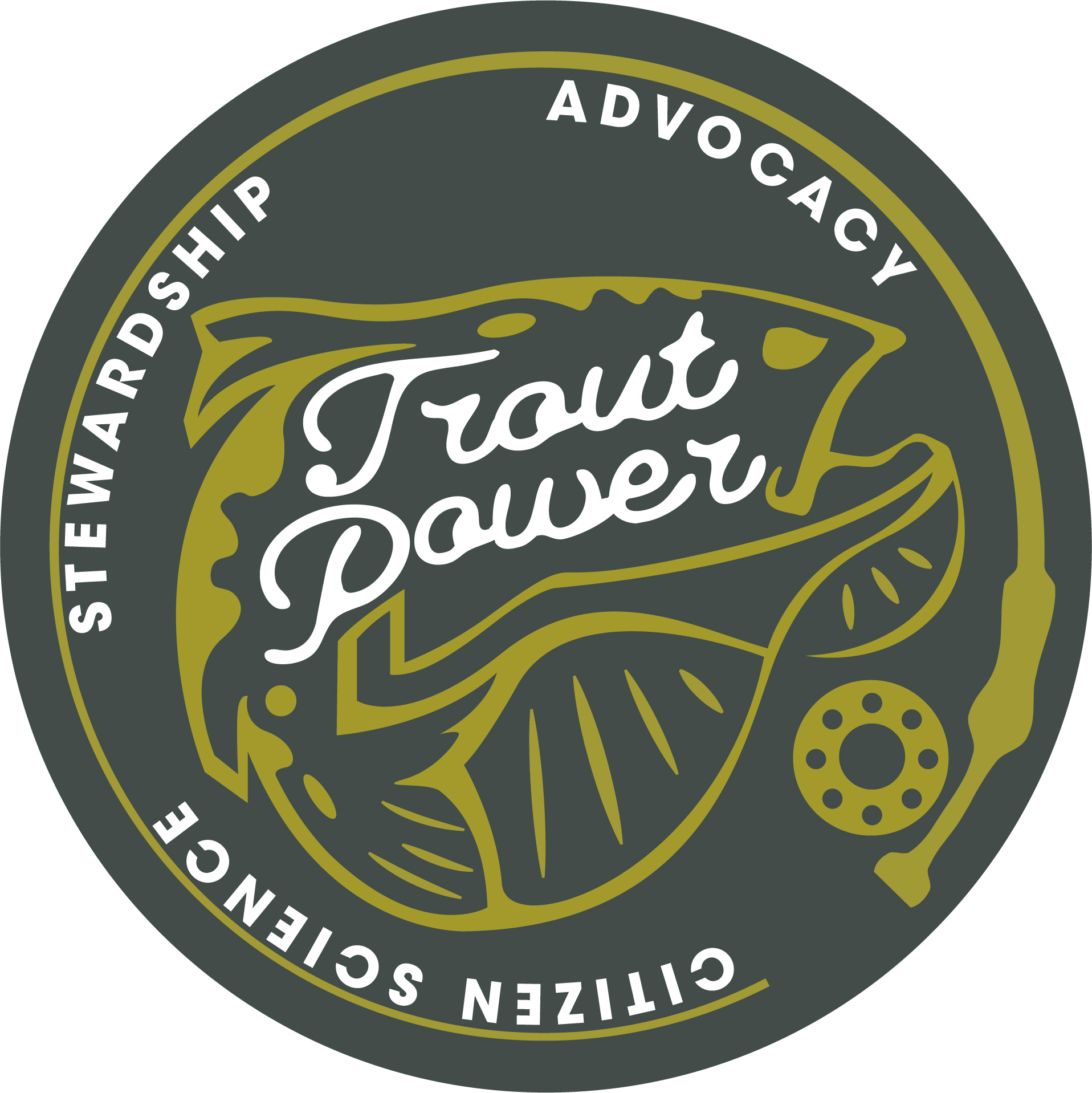 Trout Power, Inc. 
“Catch the Power”
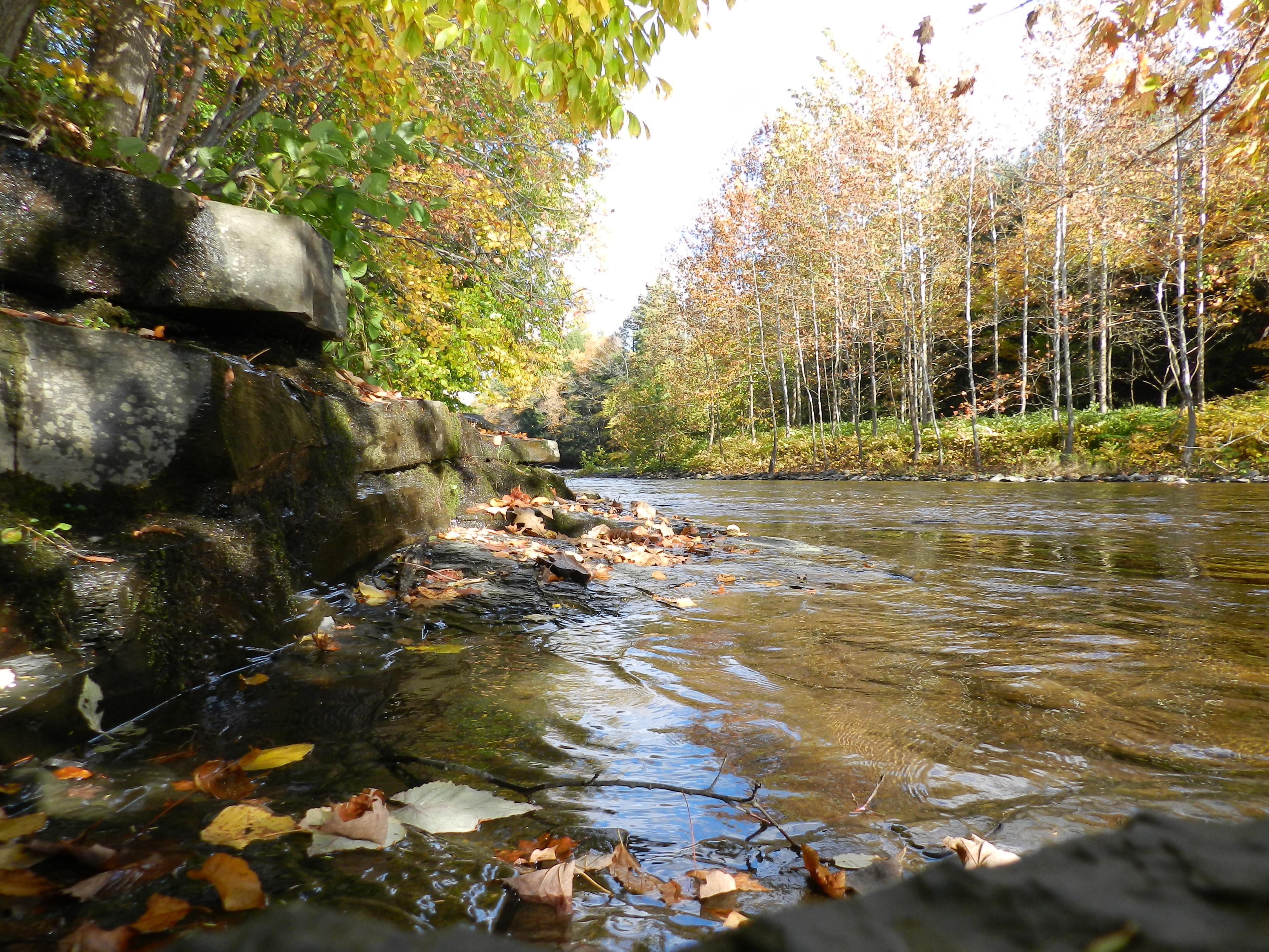 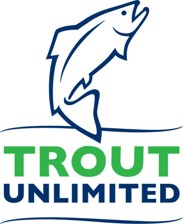 Tug Hill – Black River  Chapter 
Trout Unlimited
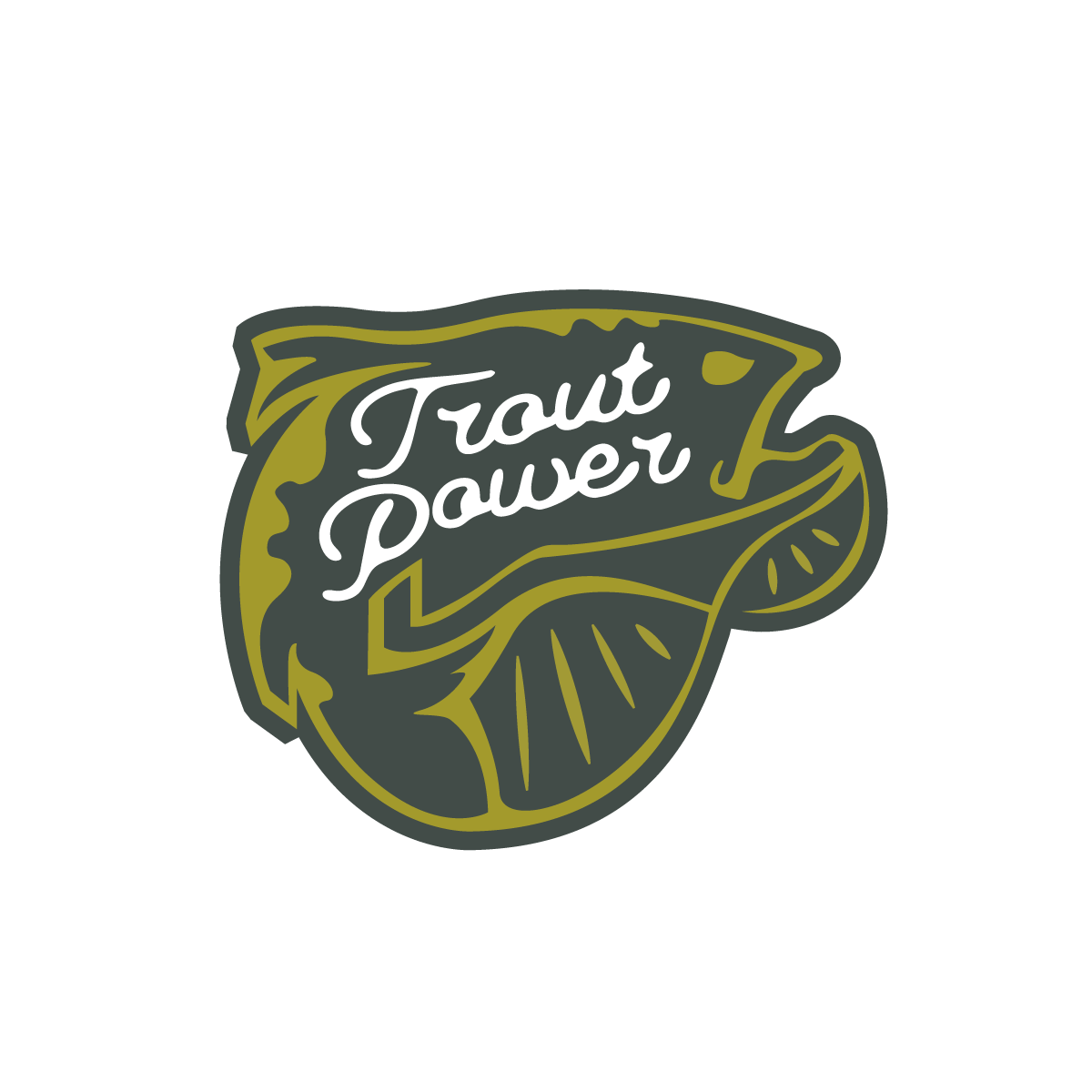 What is Trout Power?
Trout Power is 501c3 nonprofit organization (established in 2017) with the mission statement:
Enlisting the power of anglers to protect, restore and enhance native brook trout populations and their habitats across their native range, through citizen science, advocacy and stewardship
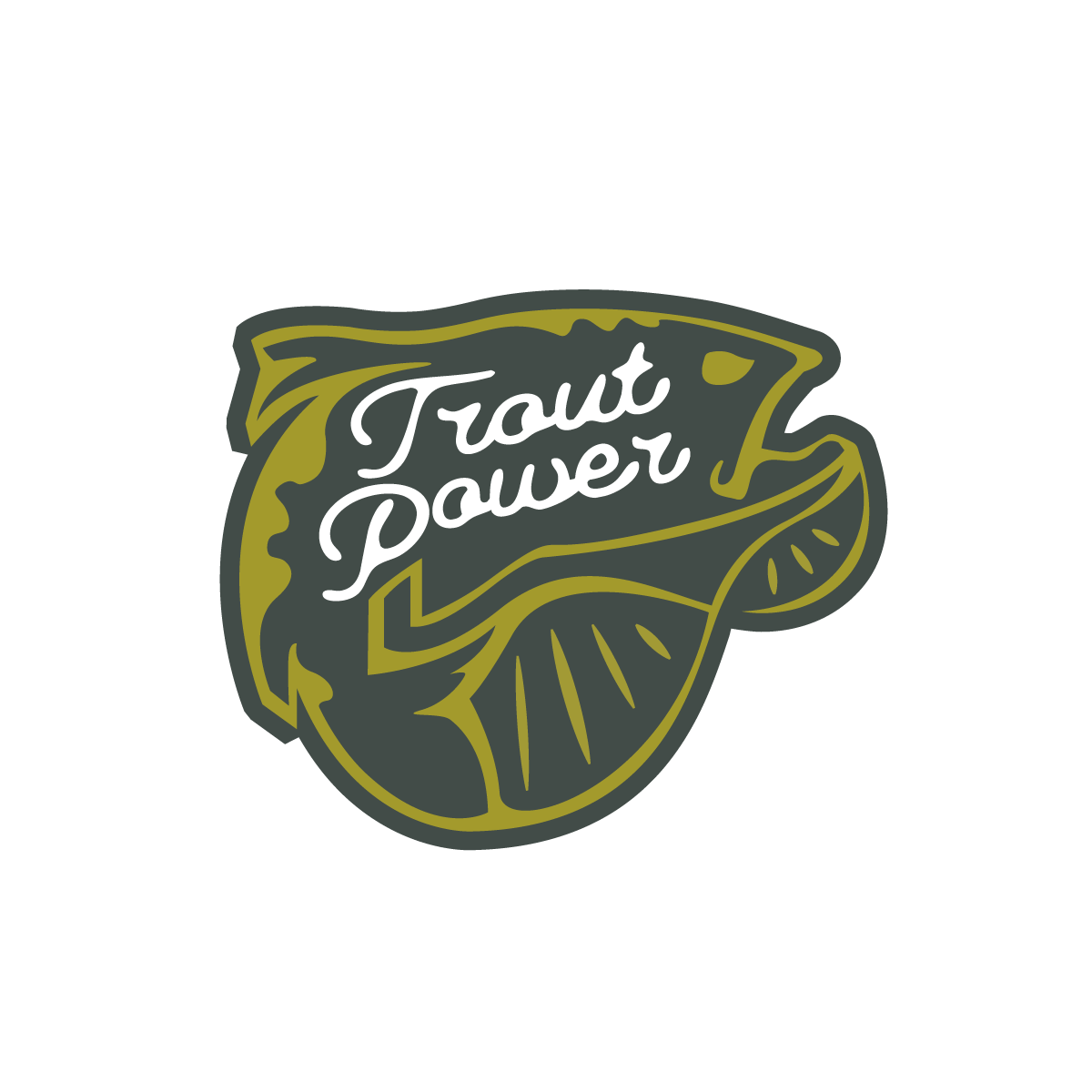 What does Trout Power do?
Trout Power uses volunteer anglers as citizen scientists to take part in a variety of different projects. 
Trout Power has its own solo projects
Also work with other groups and organizations such as the DEC and TU. 
We work with Universities on various projects
What is citizen science?
Citizen science is a form of scientific research that is conducted, in whole or in part, by amateur scientists. 
Trout Power’s projects involve volunteers doing the field portion of the research, while professionals and academics perform the lab work and the analysis
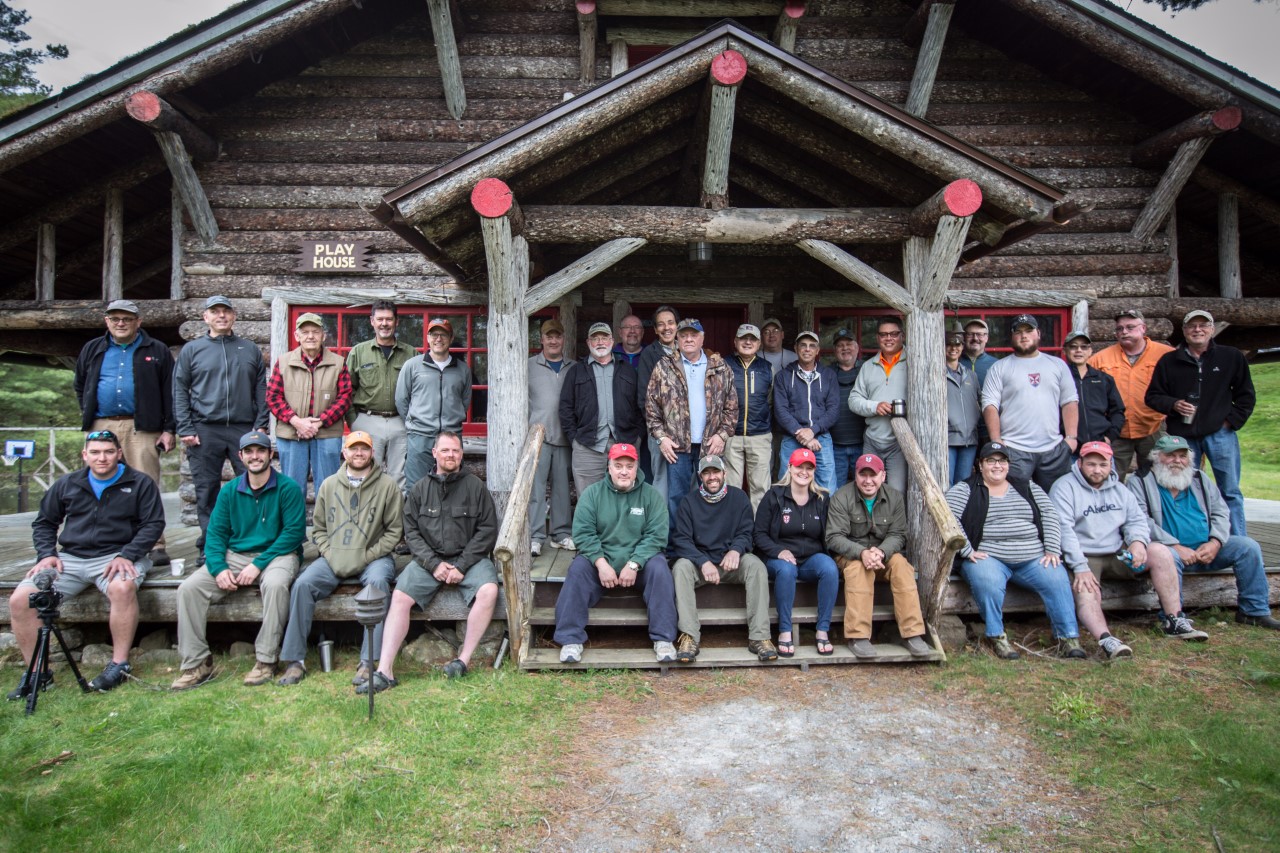 Advantages of Citizen Science
Economical - passionate volunteers!
More volunteers leads to larger amount of data over a wider expanse of area
Way to educate and connect the public to a cause
It’s fun!
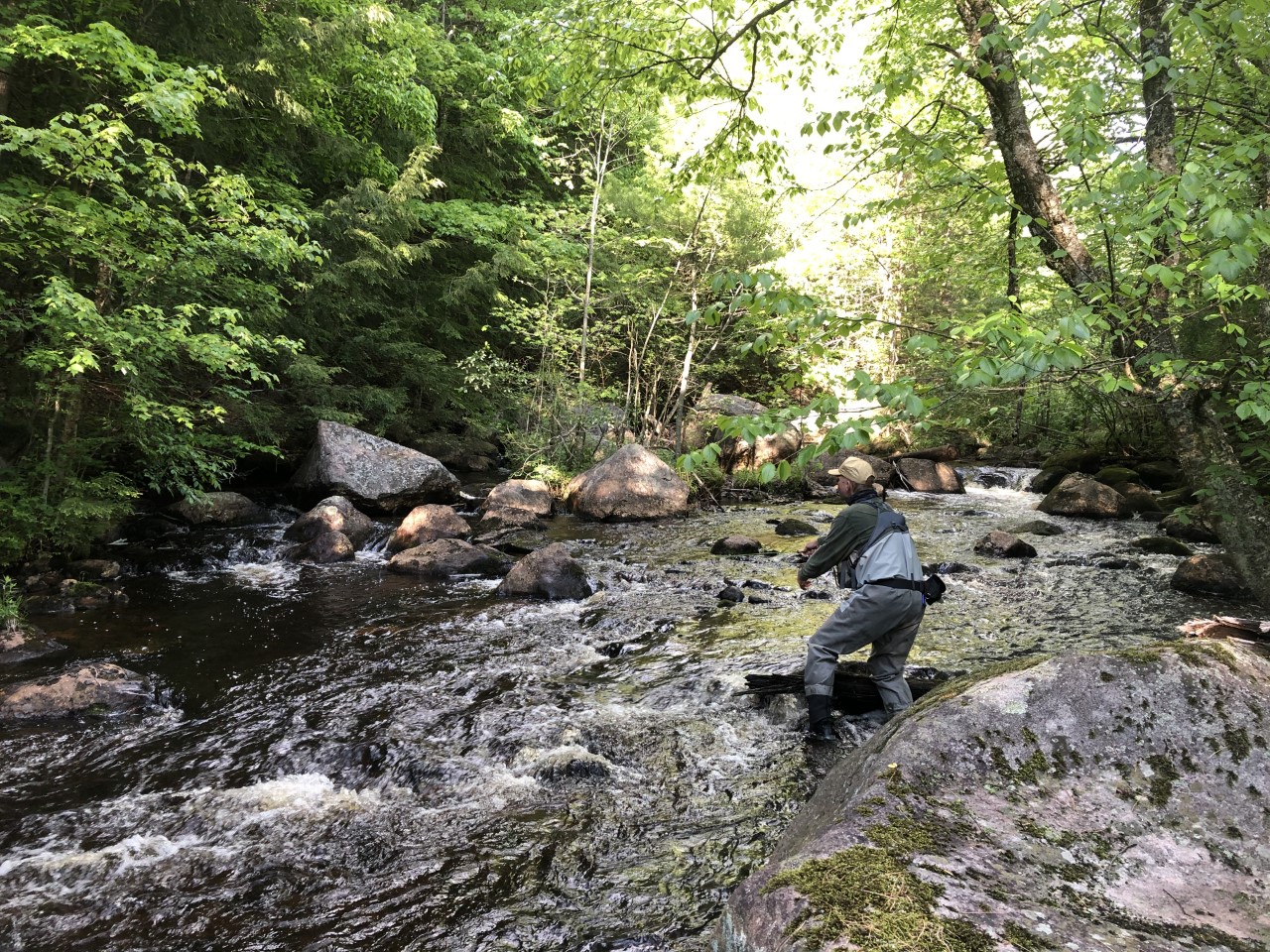 Genetic analysis- our bread and butter!
Since 2016, Trout Power has focused on searching for and identifying the genetic diversity of populations of brook trout in the Adirondack park.
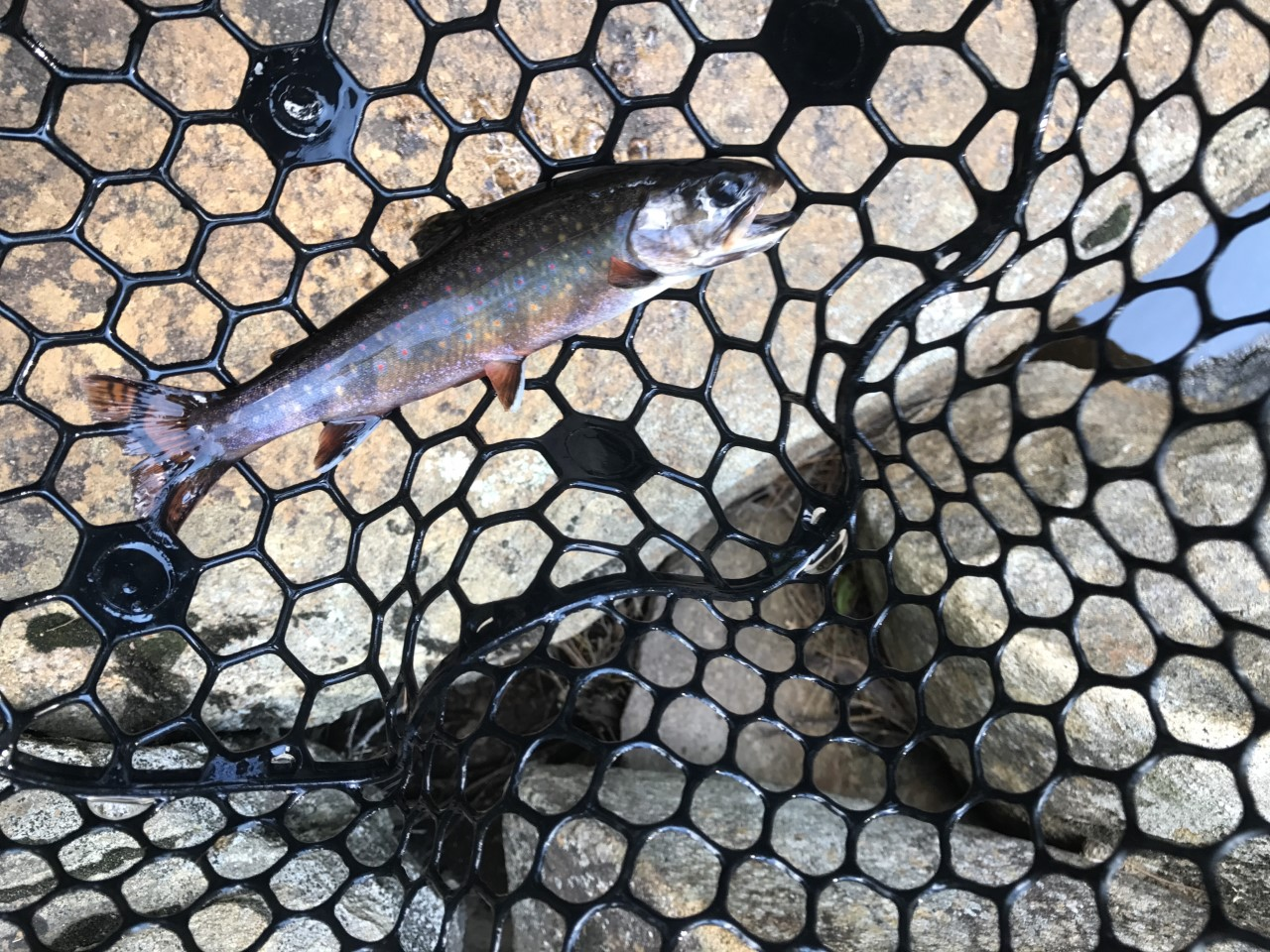 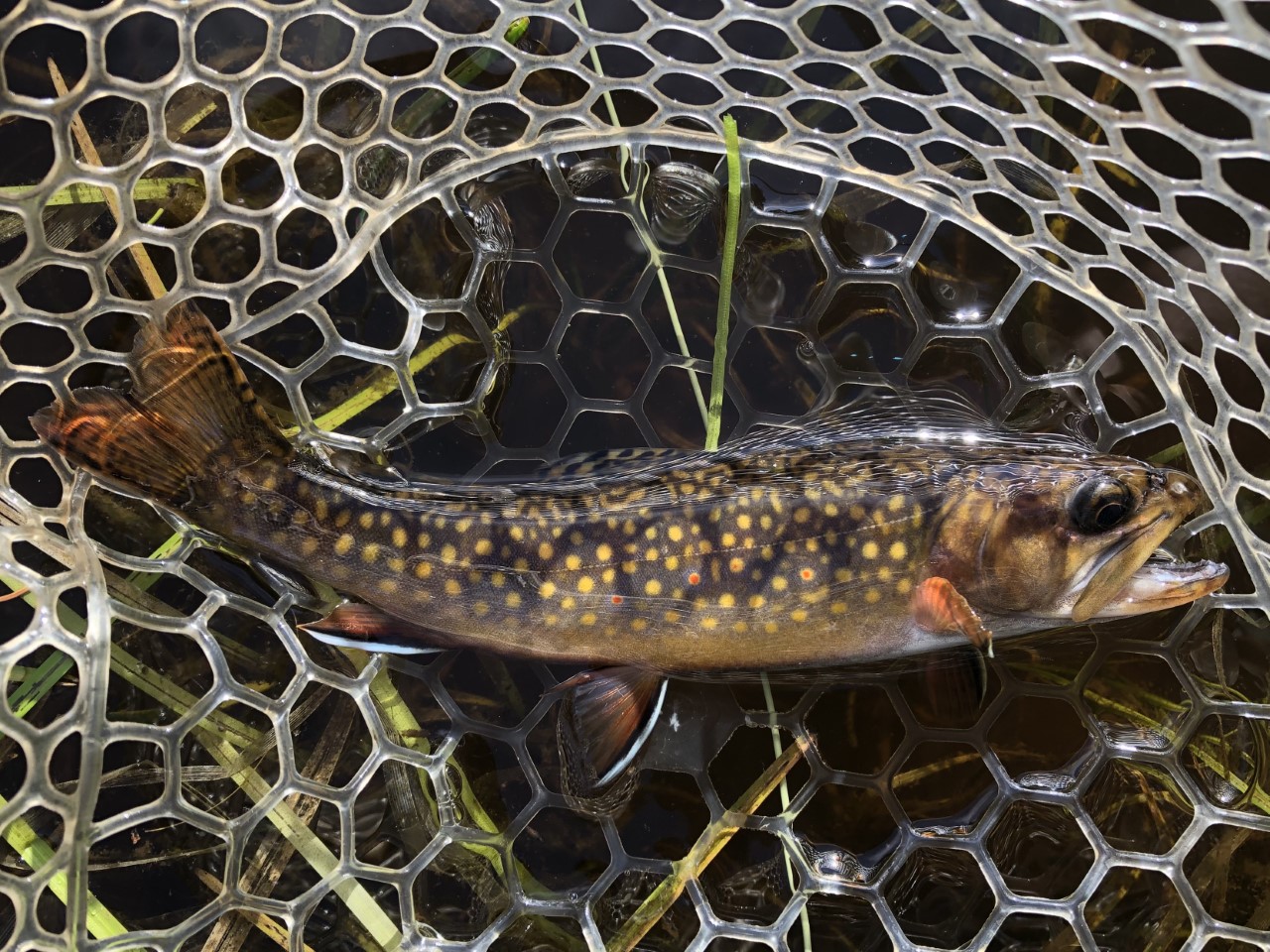 How we do this - Fin Clip protocol
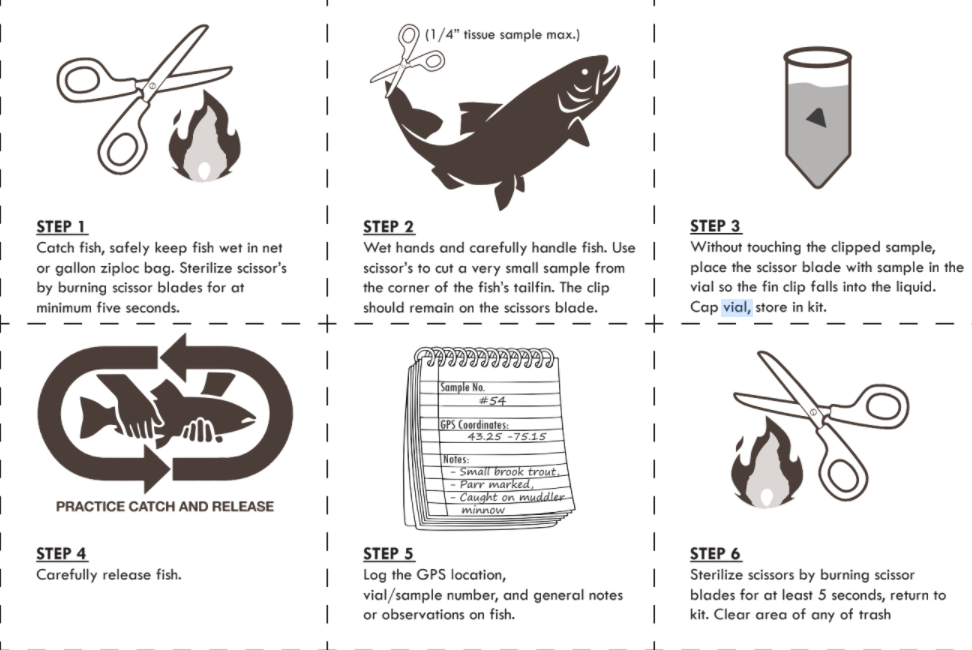 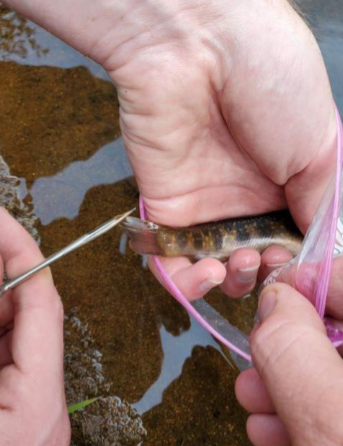 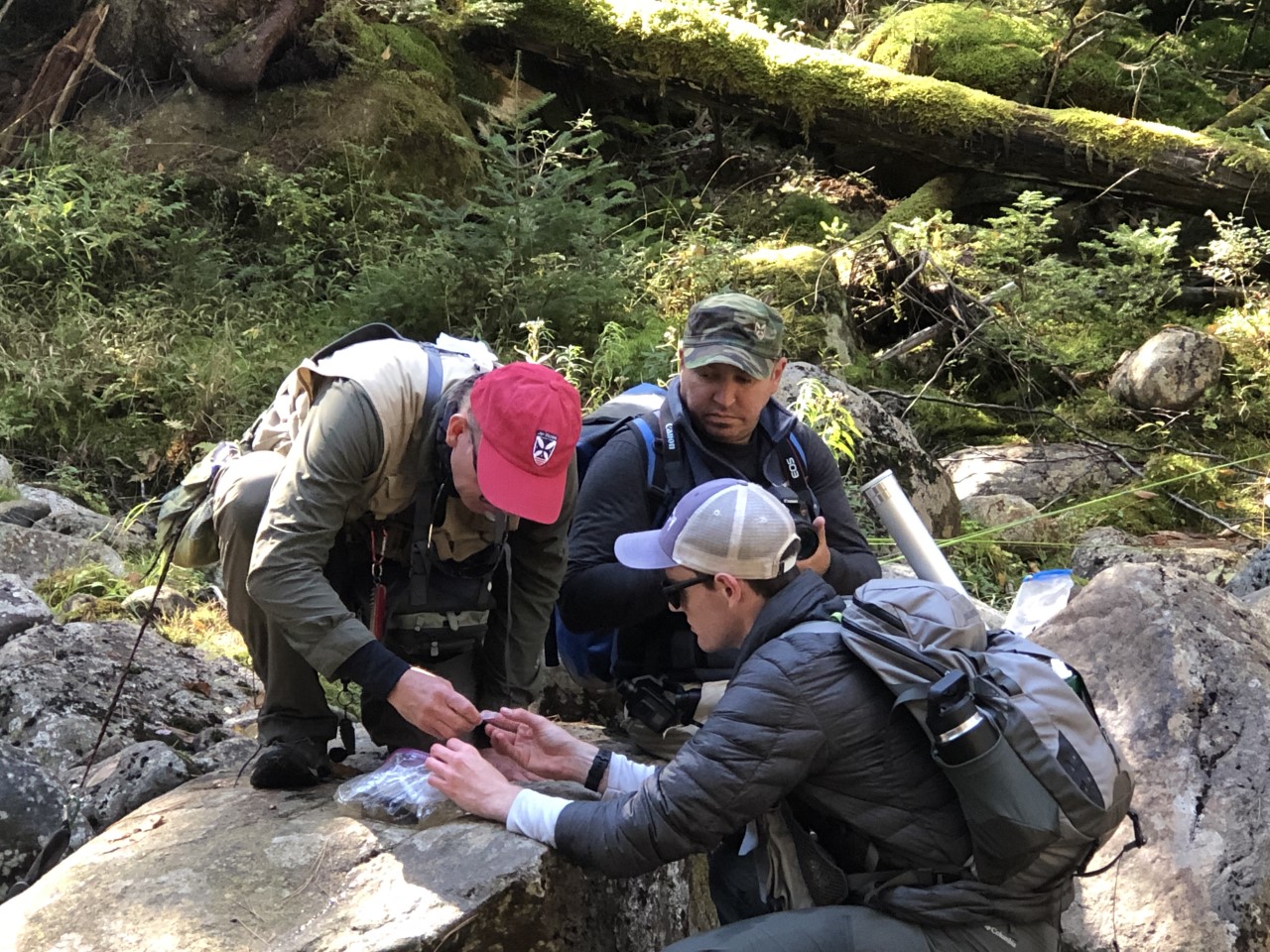 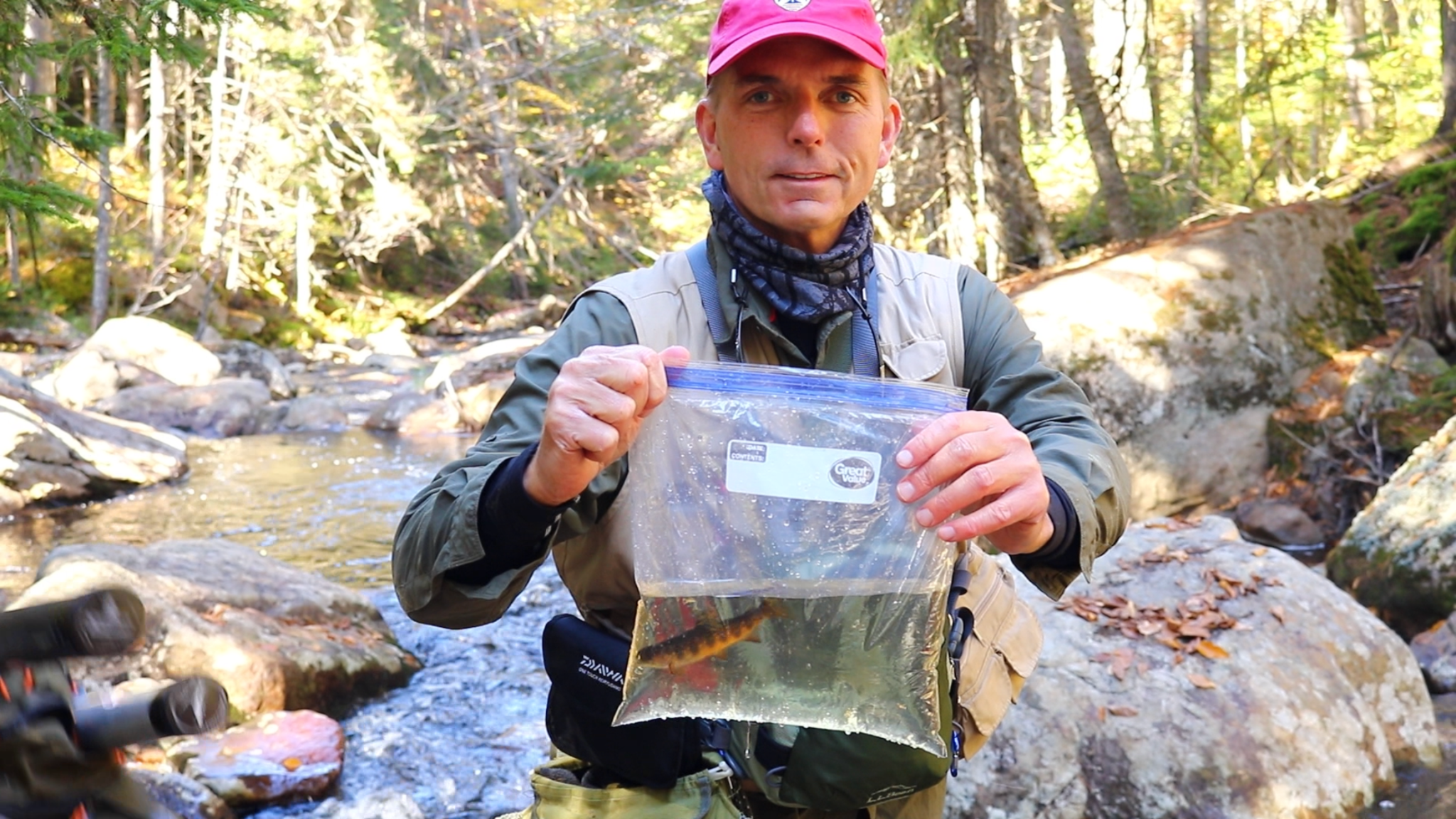 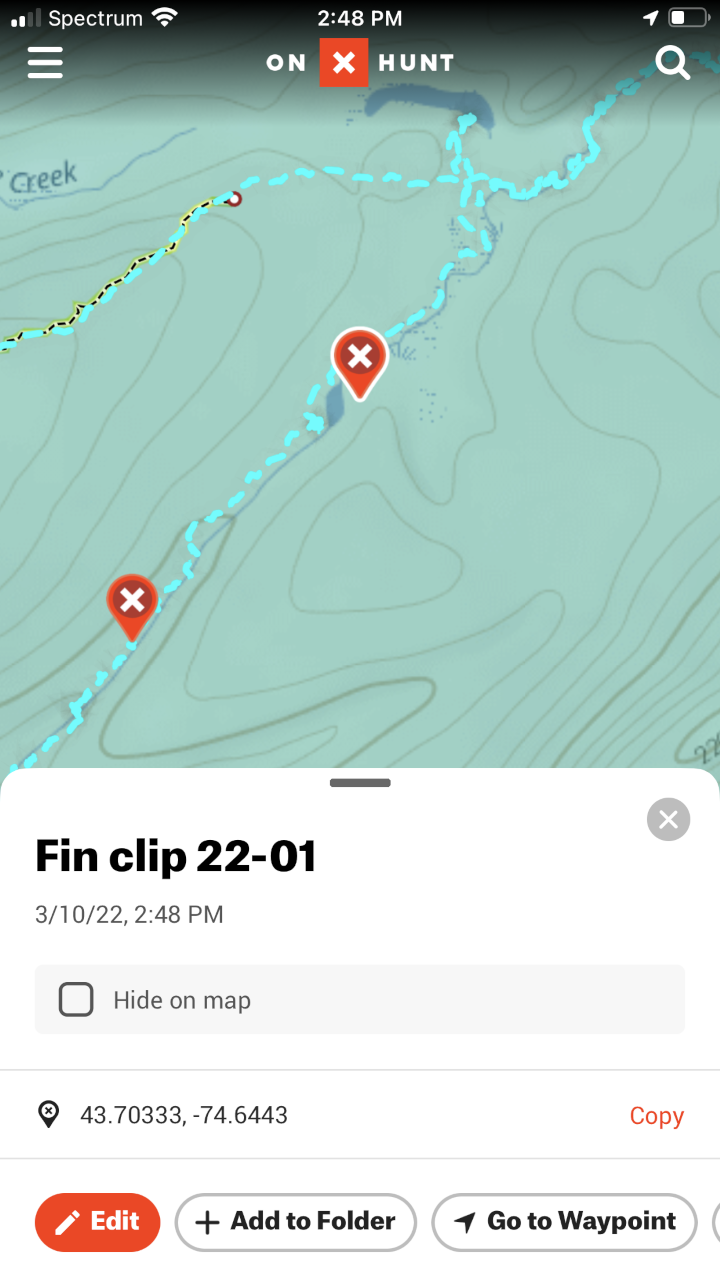 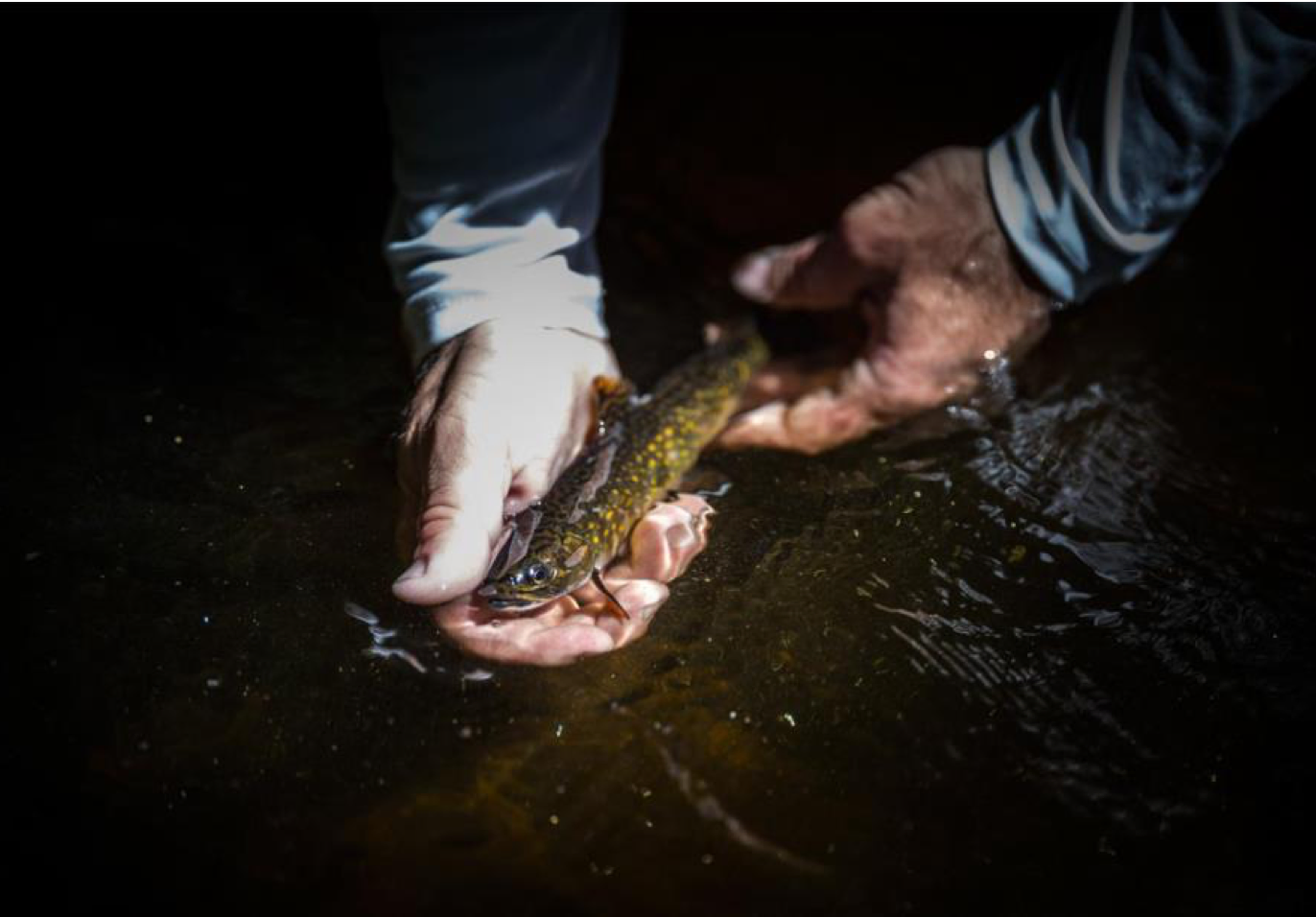 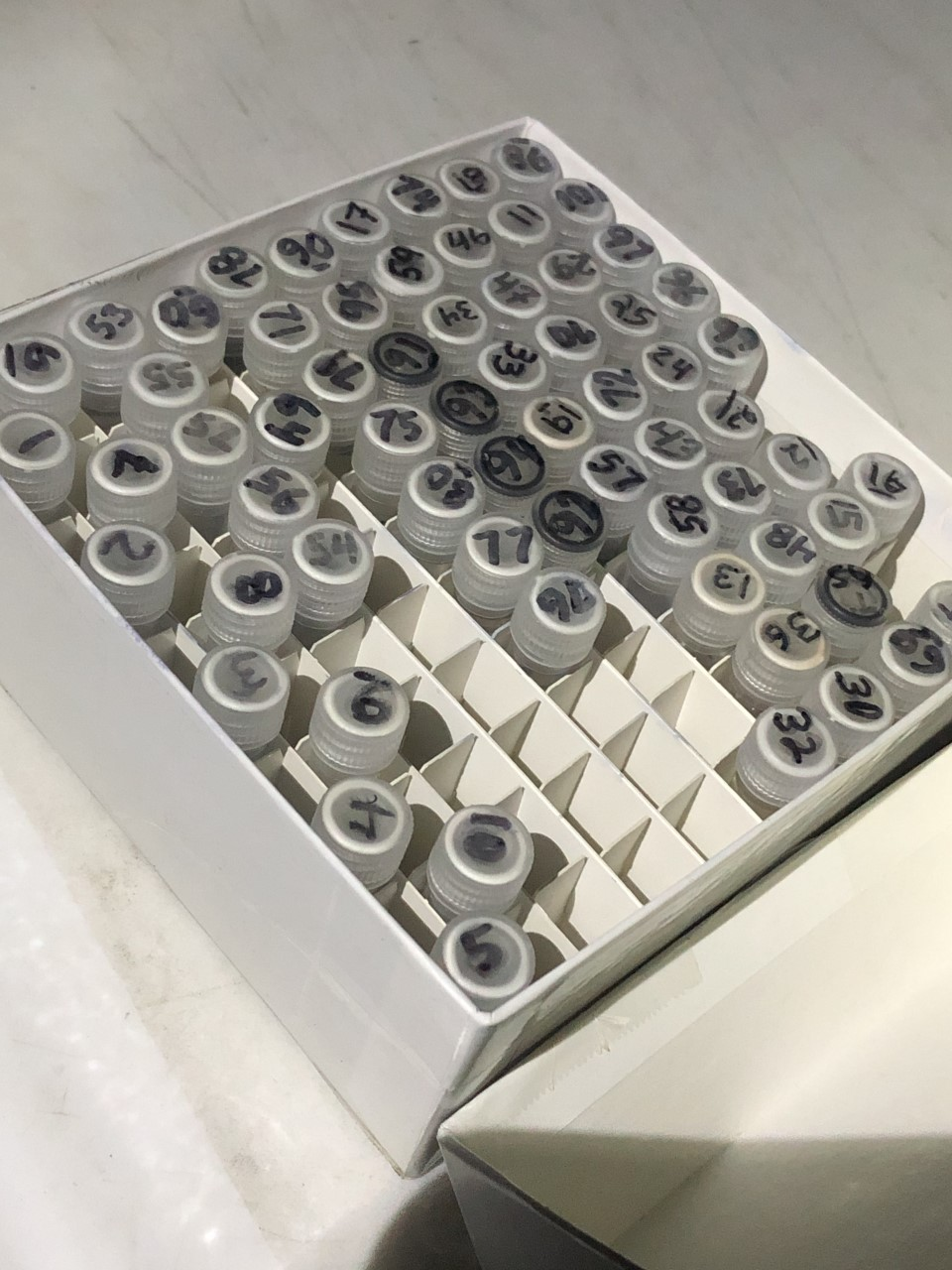 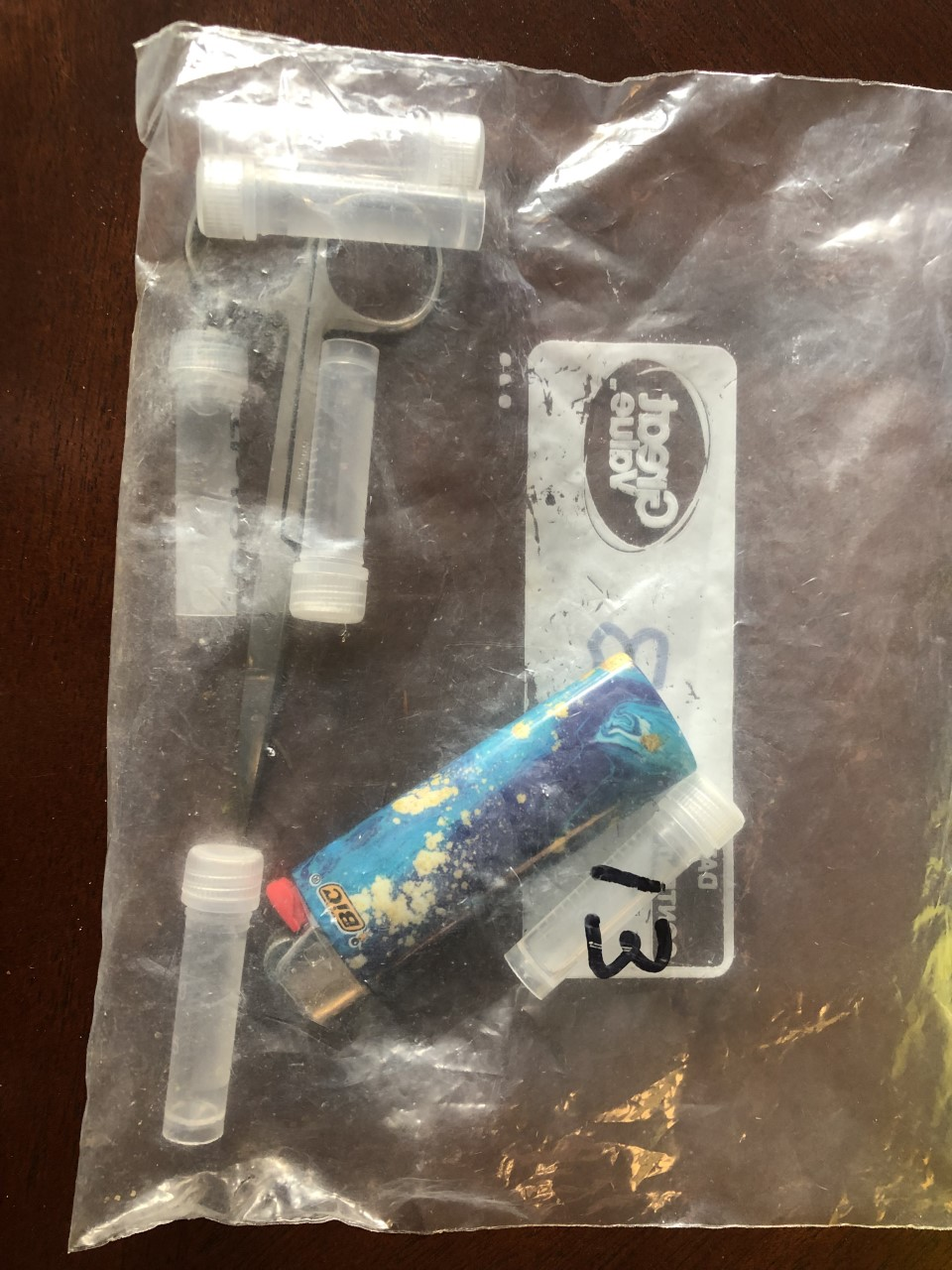 Fin clip kits
Volunteers who go into the field for Trout Power receive:
Fin clip kit
Scissors
Lighter (for sterilization)
Vials with ethanol for clips
Log sheet
Instructions on where to go and what direction to fish
**All volunteers sign waivers and are trained in safety procedures before going into the field
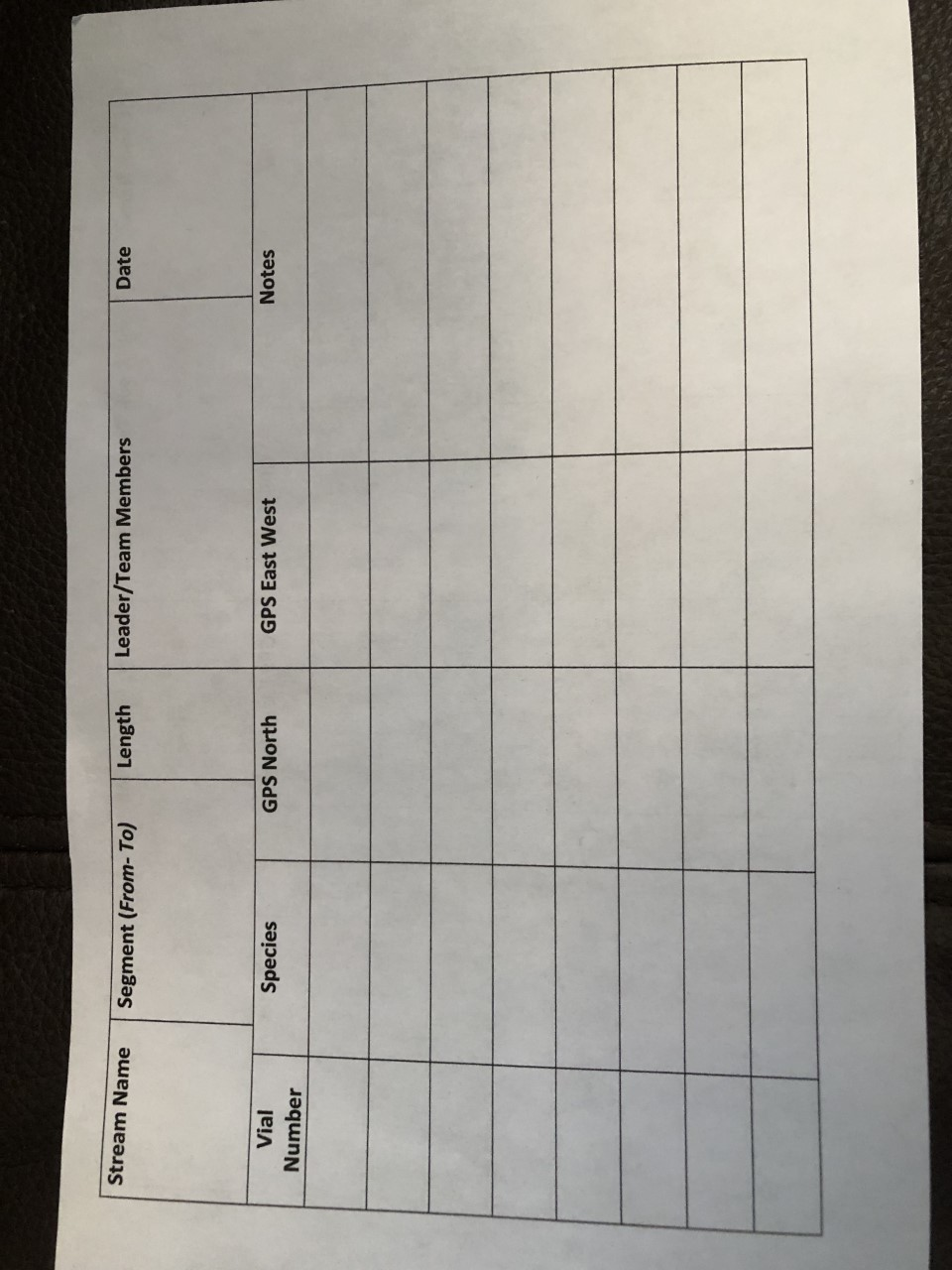 Type of Genetic Analysis Done 2016-2019
From 2016 - 2019, Trout Power used a genetic analysis technique called microsatellite analysis.

The following is a surface level synopsis of how microsat works and the genetic data it has provided us.
Microsatellite analysis
We can visualize this across many fish with bar plots that represent the percentage of ancestry derived from each population (where each vertical bar represents a fish)
Population 1
GCGCGCGCGCGCGCGC
GCGCGCGCGCGCGC
GCGCGCGCGCGCGCGC
GCGCGCGCGCGCGCGC
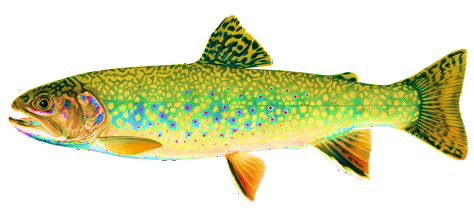 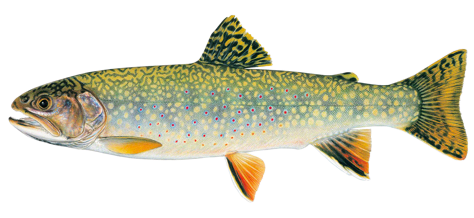 Pop 1 / Hatchery Hybrid
GCGCGCGCGCGCGCGC
GCGCGC
GCGCGCGCGCGCGCGC
GCGCGC
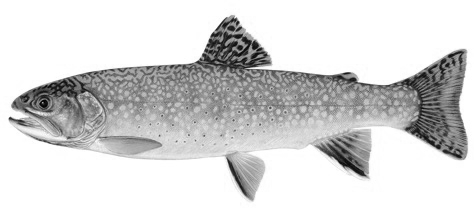 Hatchery Population
GCGCGC
GCGCGC
GCGCGC
GCGCGC
Pop 1
Hatchery
Hybrid
[Speaker Notes: Talk about three types of brook trout
Talk about their 3 options in regards to habitat degradation (MOVE, ADAPT or DIE)]
Example of using microsat and stocked strains
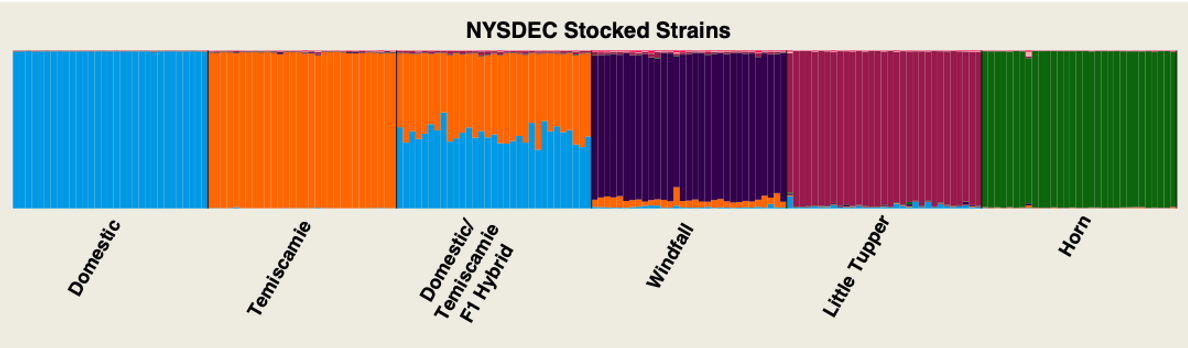 Trout Power Collected Samples
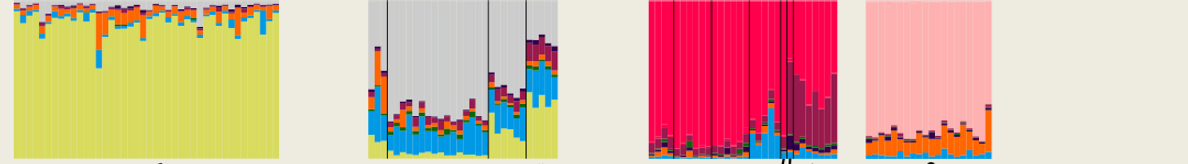 Trout Power Genetic studies performed- 2016
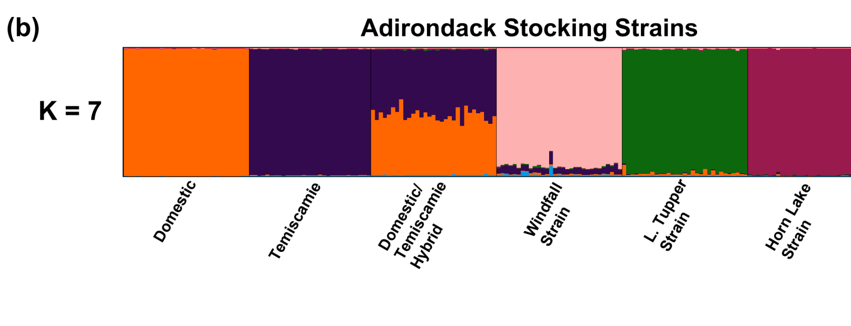 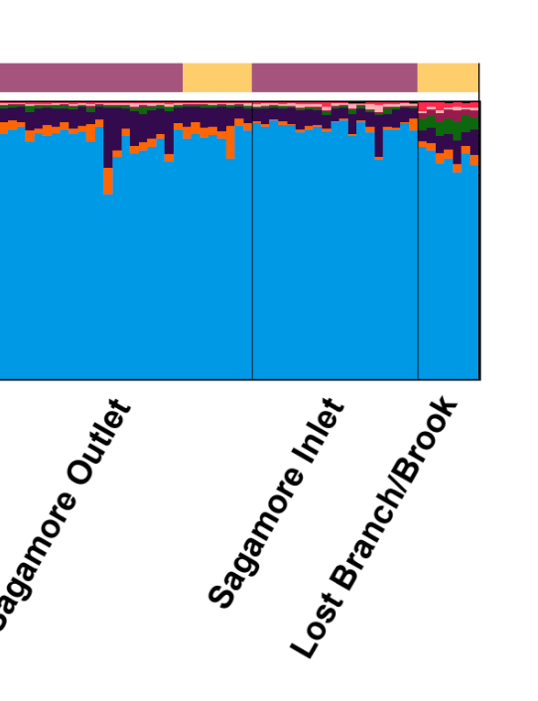 Adirondack Stocking Strains			   Samples collected in 2016
Blue coloration shows unique genetics that do not match with any stocked strains
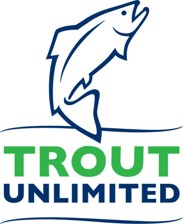 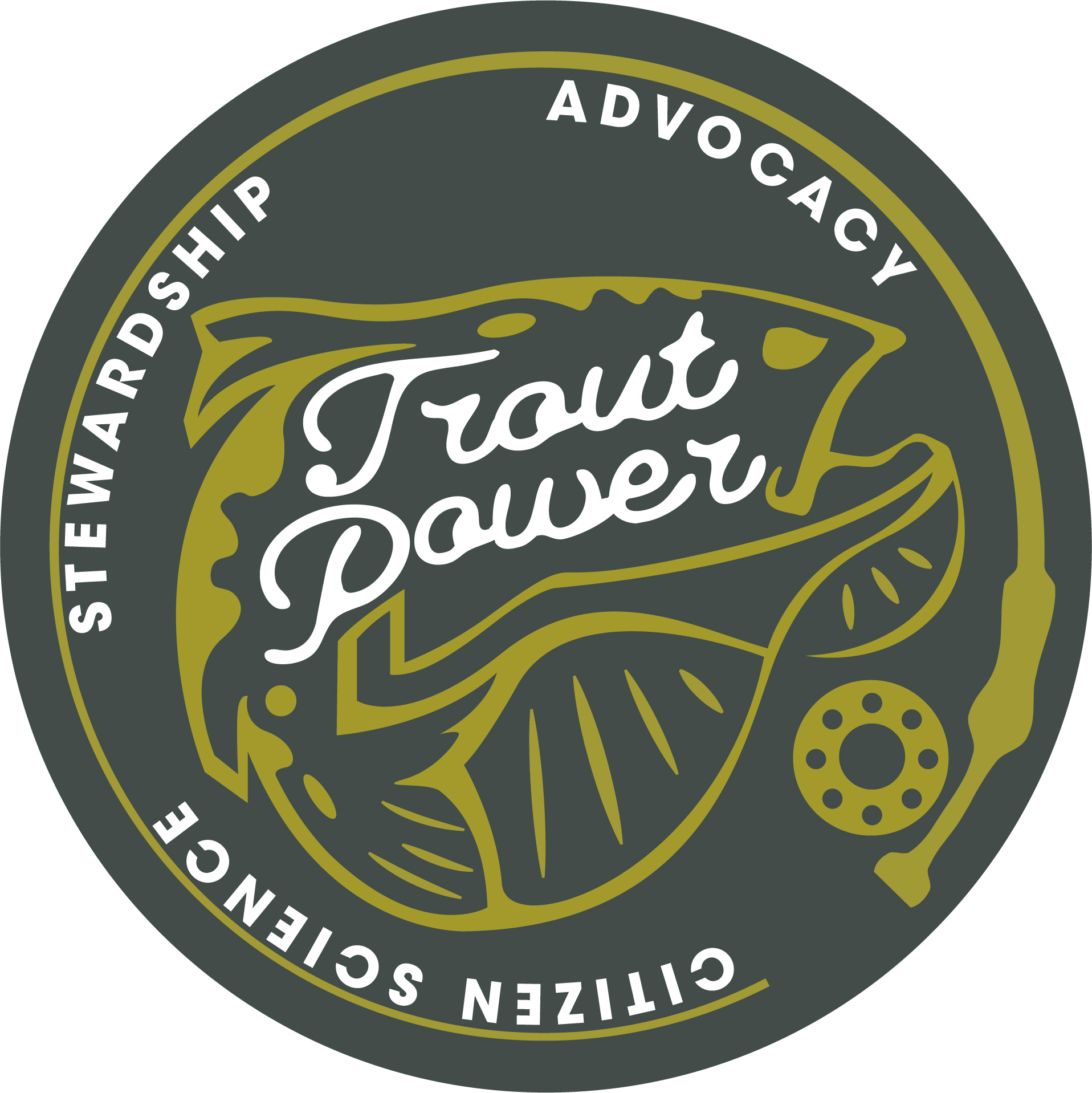 Results from Trout Power - Tug Hill TU Collaboration
Trout Unlimited / Trout Power Genetic study
2019 Tug Hill
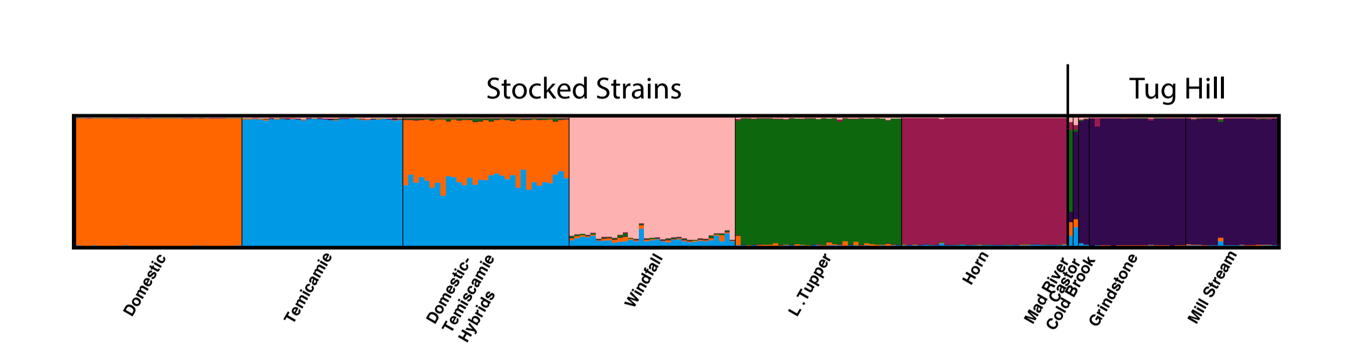 Adirondack Stocking Strains				Samples collected in 2019
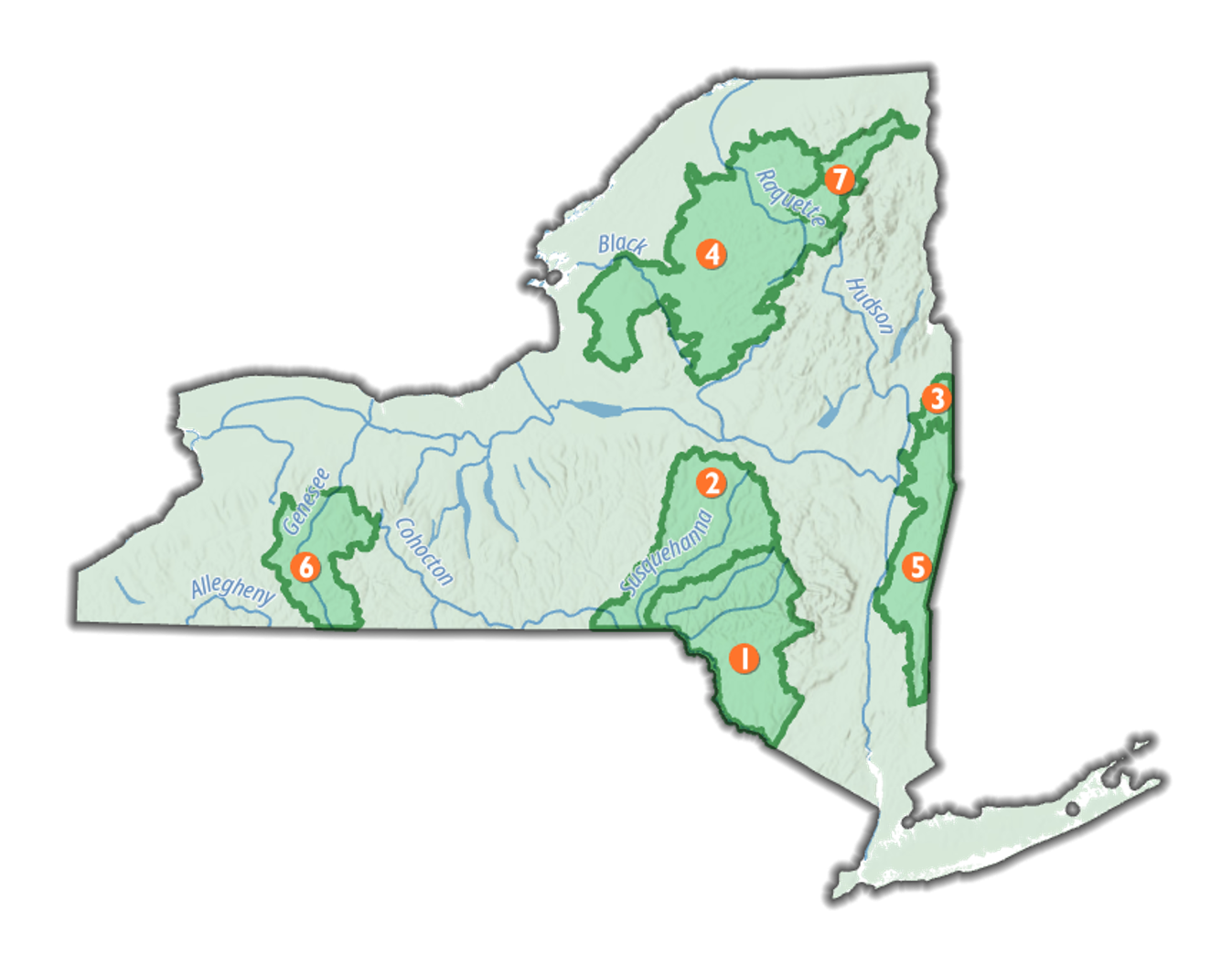 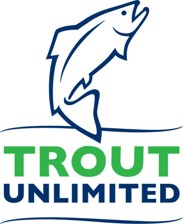 NewYork
Priority Waters
Where to find us:
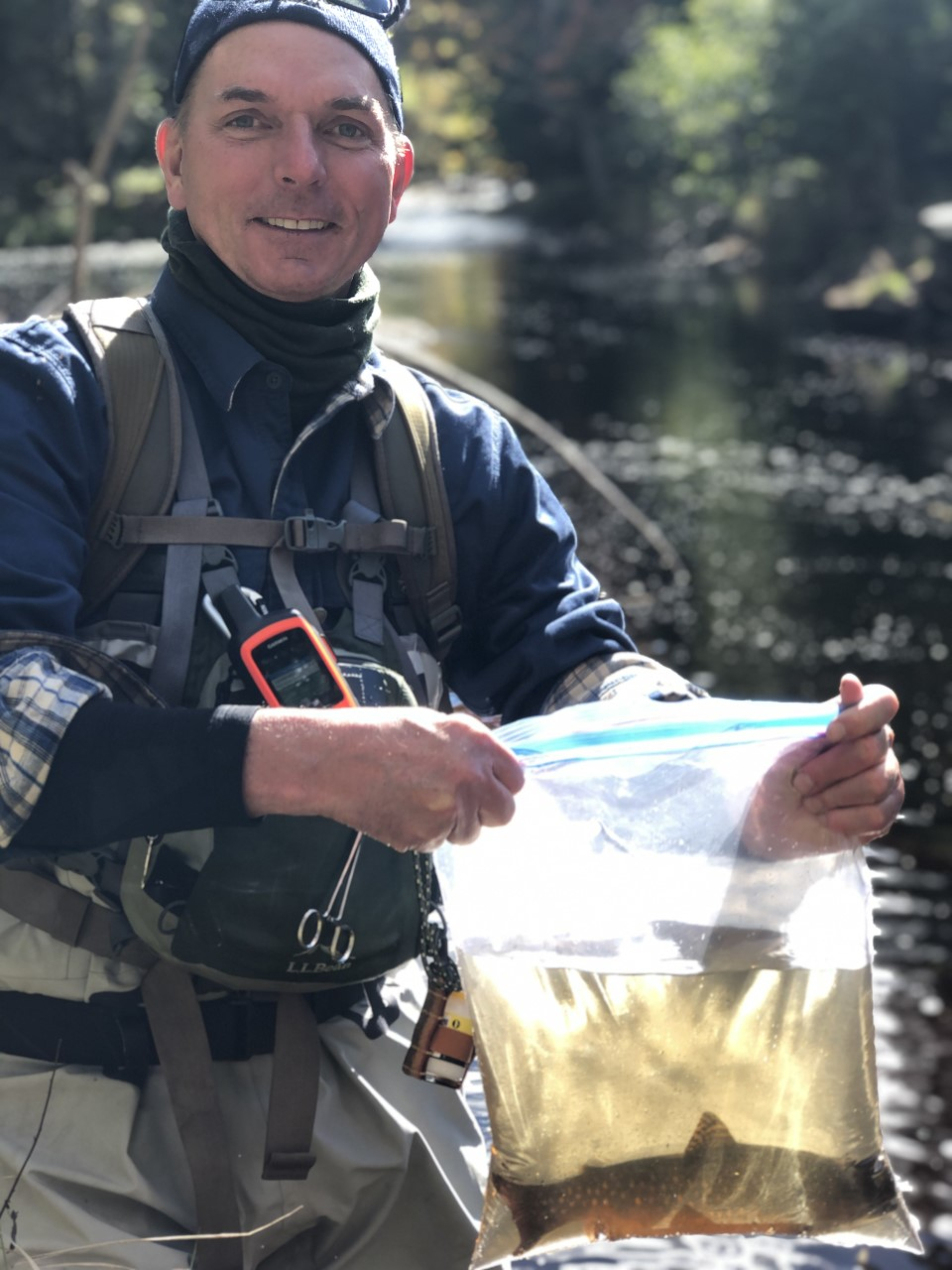 Website: Troutpower.org
Become a member! Various levels of membership available



Instagram: troutpowerorg
Facebook: Trout Power
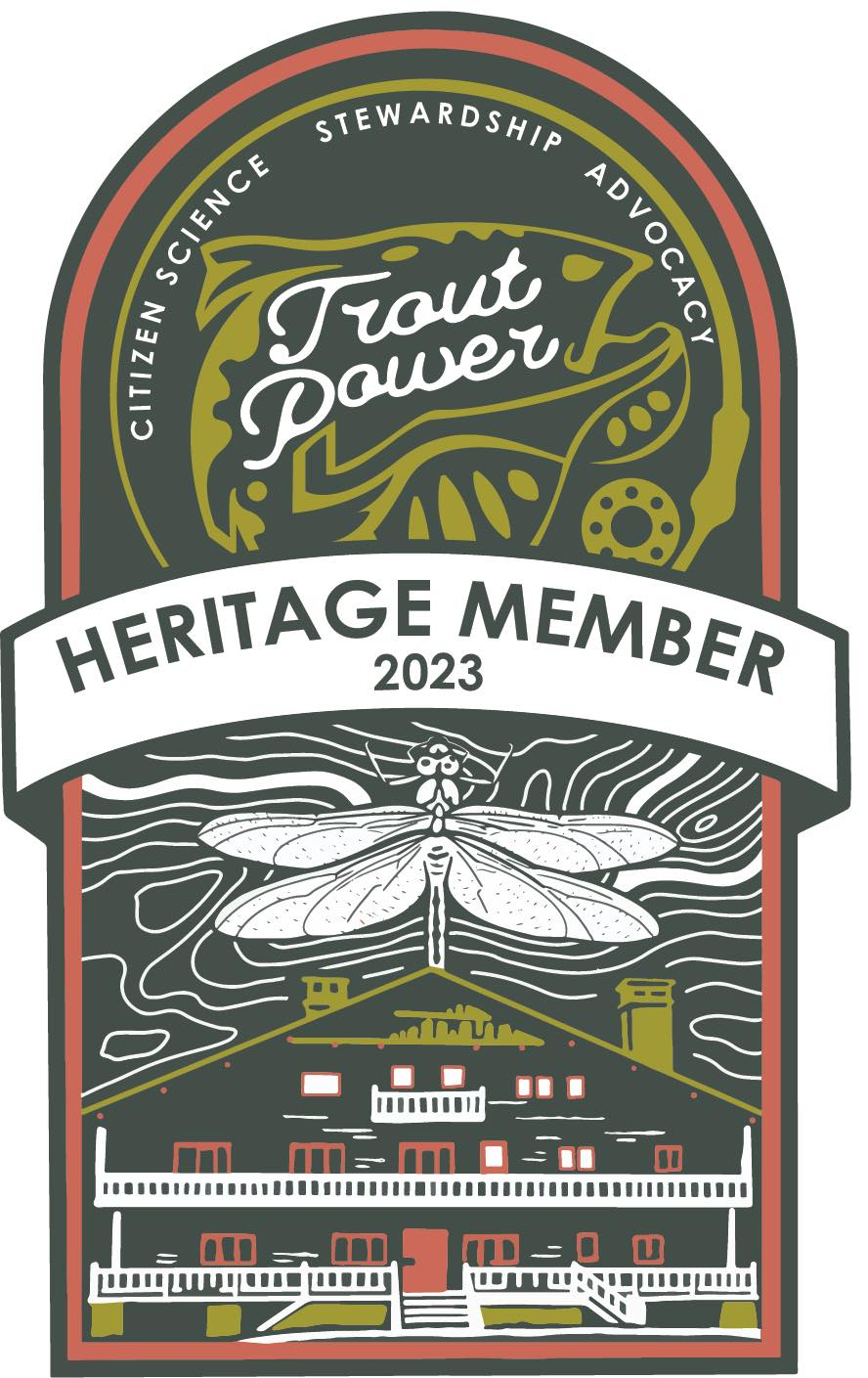 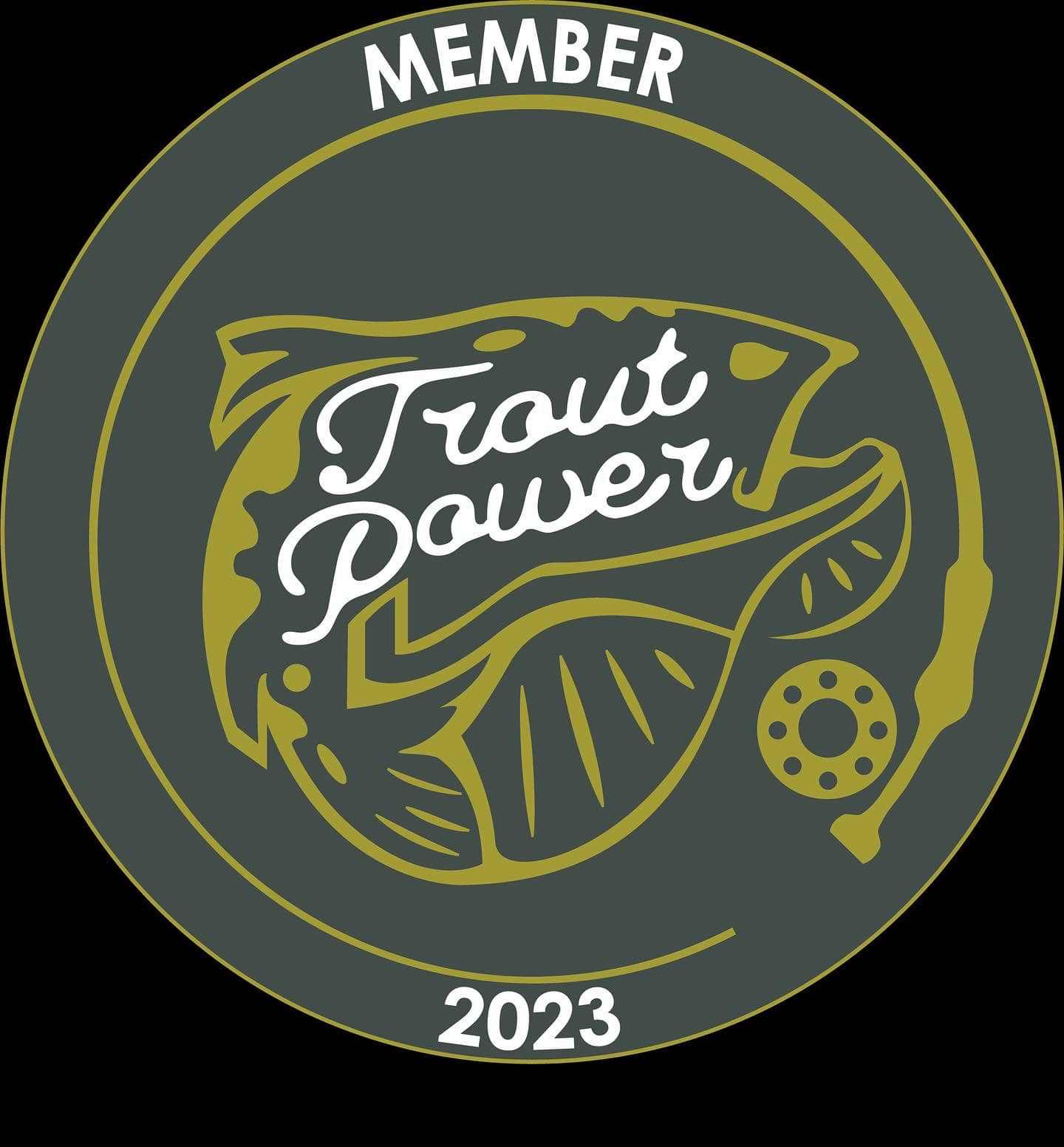 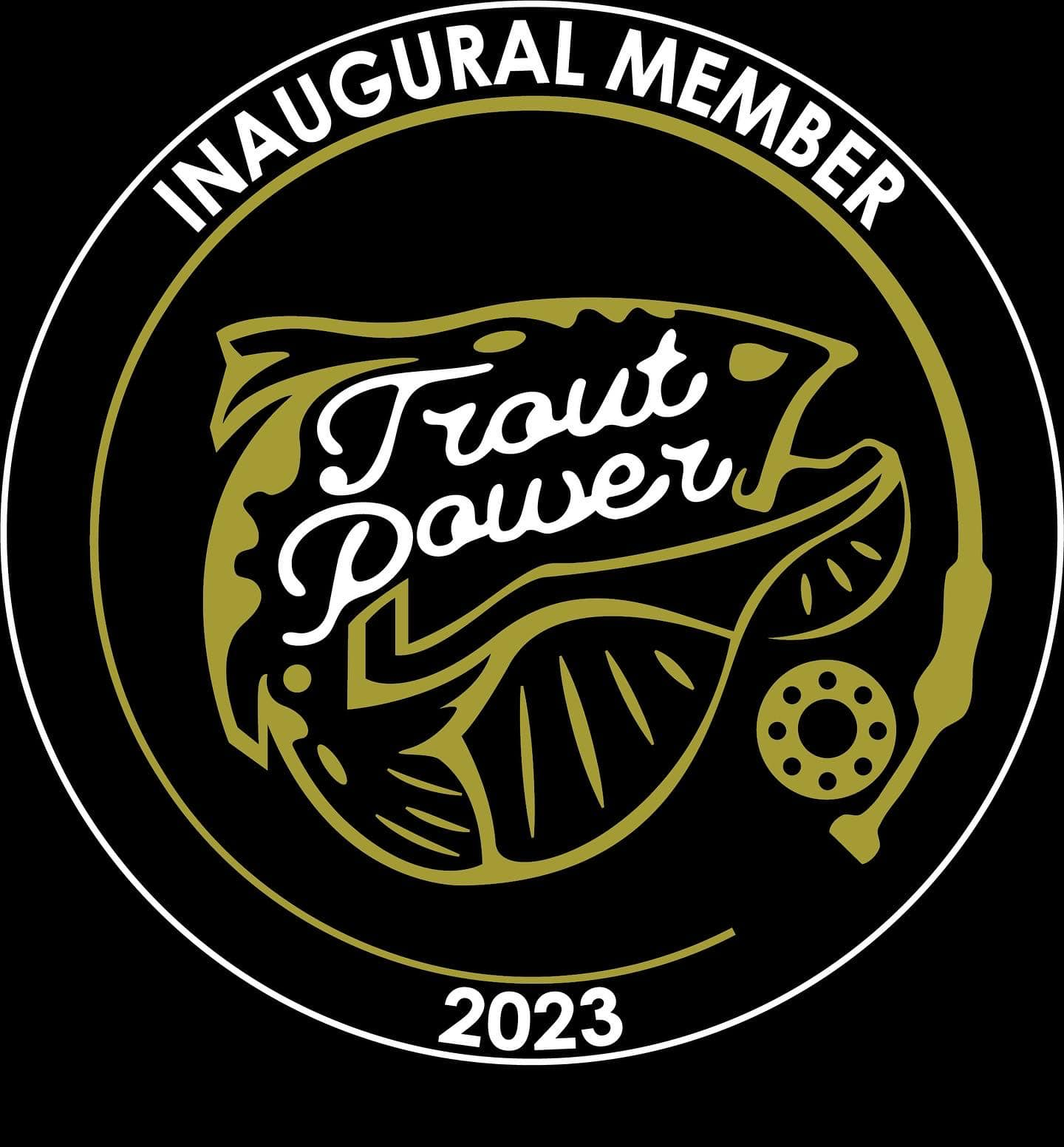 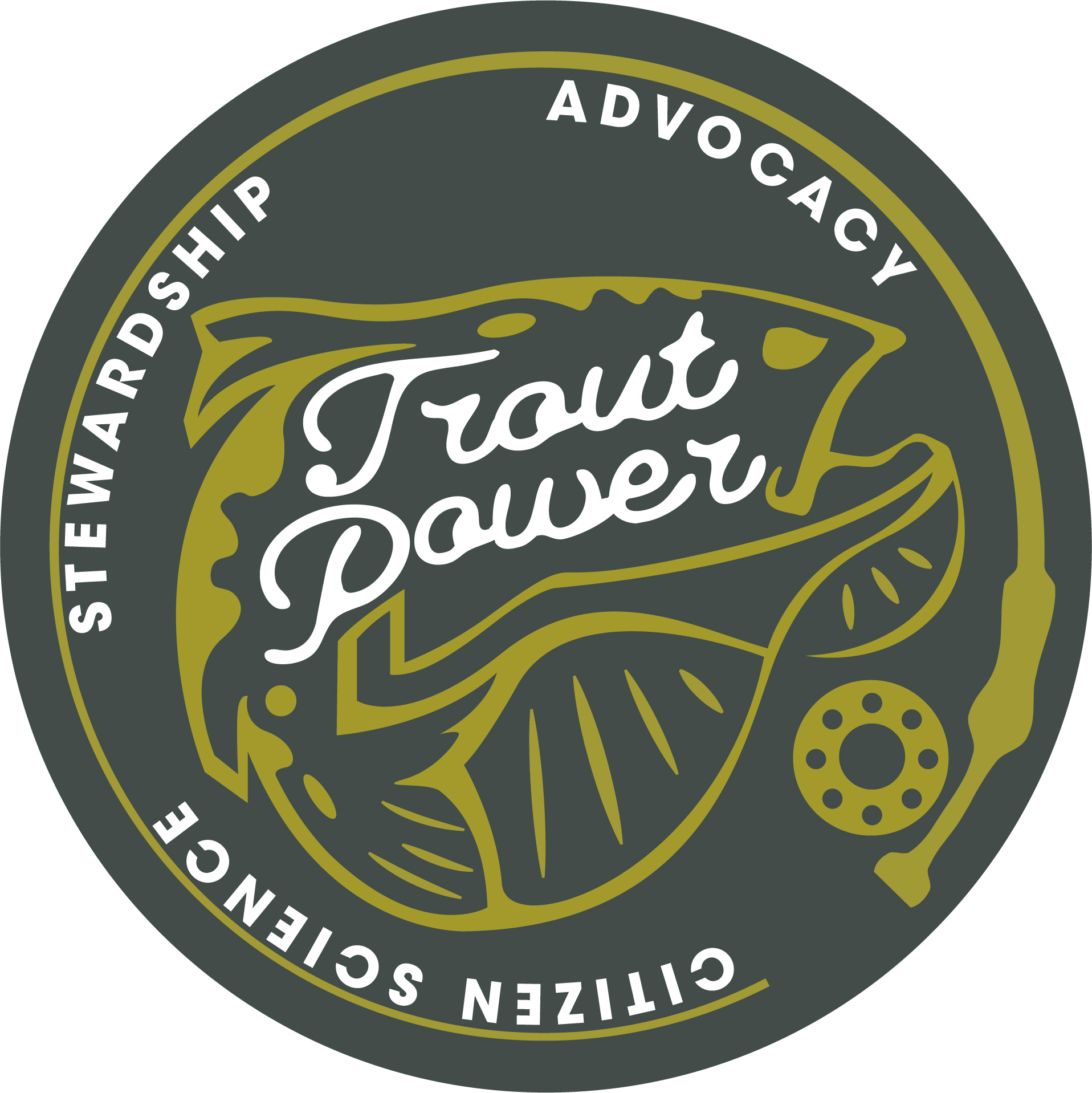 A stream without its fish is just a ditch.
troutpower.org
tu.org